МАДОУ ДЕТСКИЙ САД «МЕЧТА» г.о.г. БОР
ПРАЗДНИК ЭКОЛЯТ
«ПОСВЯЩЕНИЕ В ЭКОЛЯТА»
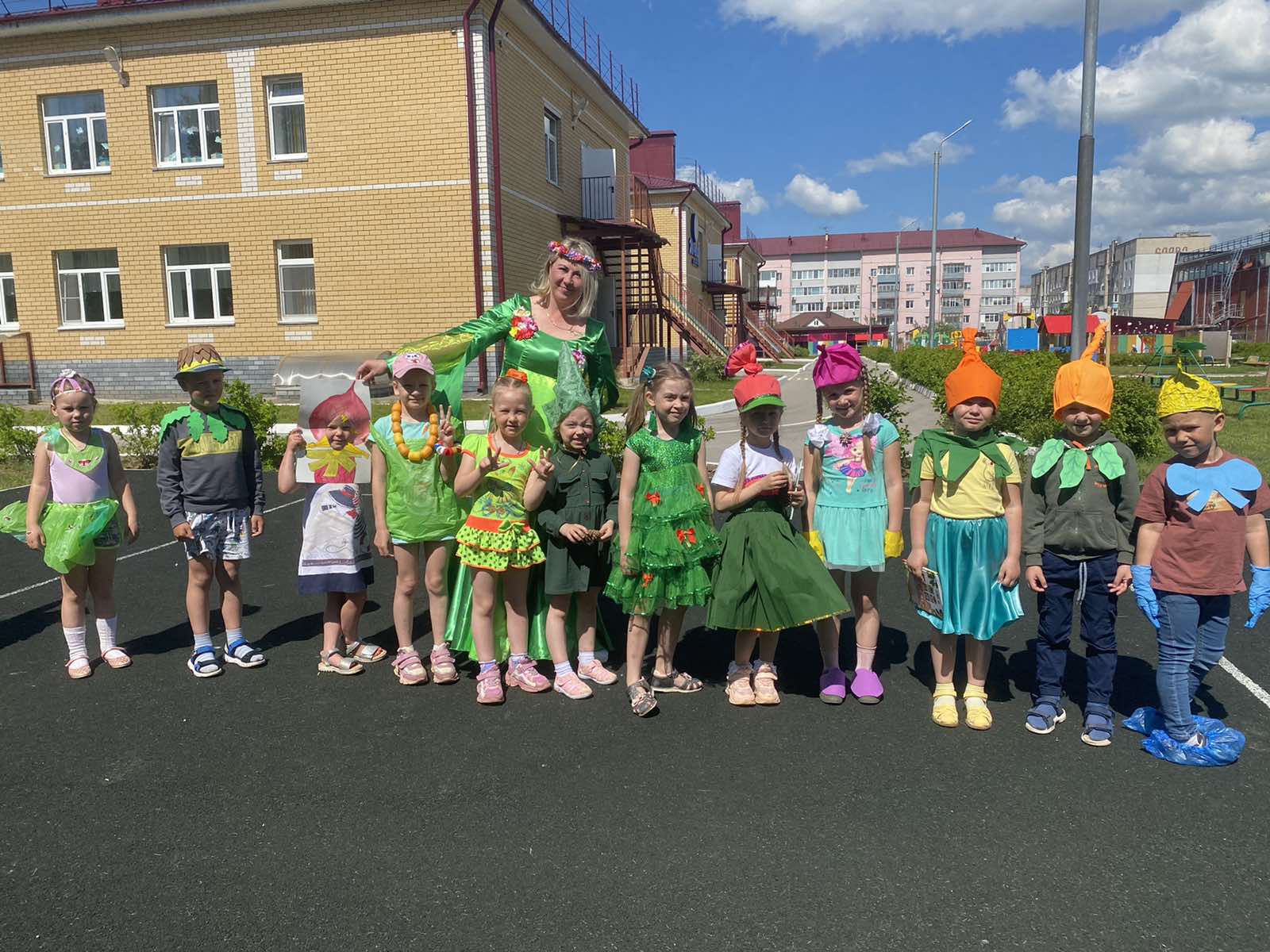 Актуальность:

Экологическое воспитание и образование детей – актуальная тема настоящего времени: только экологическое мировоззрение, экологическая культура живущих людей могут вывести планету и человечество из того катастрофического состояния, в котором они пребывают сейчас.

Цель: формирование экологической культуры детей, закрепление правил экологически - грамотного взаимодействия с окружающей средой.

Задачи:

1. Развивать у детей познавательный интерес к окружающему миру.

2. Продолжать формировать у детей экологическое сознание и культуру природопользования, способствовать укреплению сформировавшихся традиций  и преемственности в ДОУ.

3. Развивать умение правильно оценивать собственные поступки и поведение других людей по отношению  к природе, в соответствии с эко – заповедями.

4. Воспитывать нравственные и социально – коммуникативные качества личности дошкольника, их ценностную ориентацию в окружающем мире природы.
«ПОСВЯЩЕНИЕ В ЭКОЛЯТА»
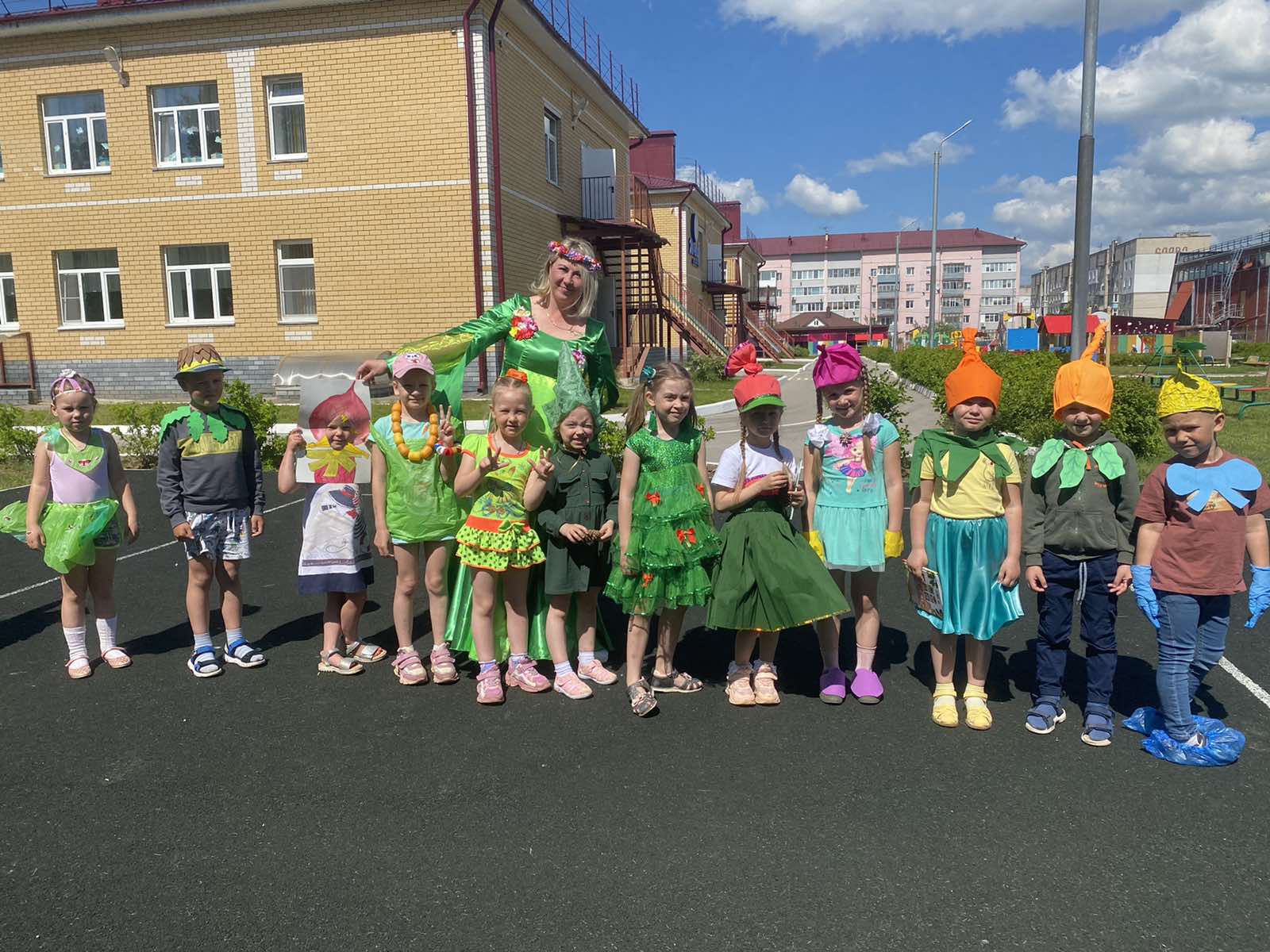 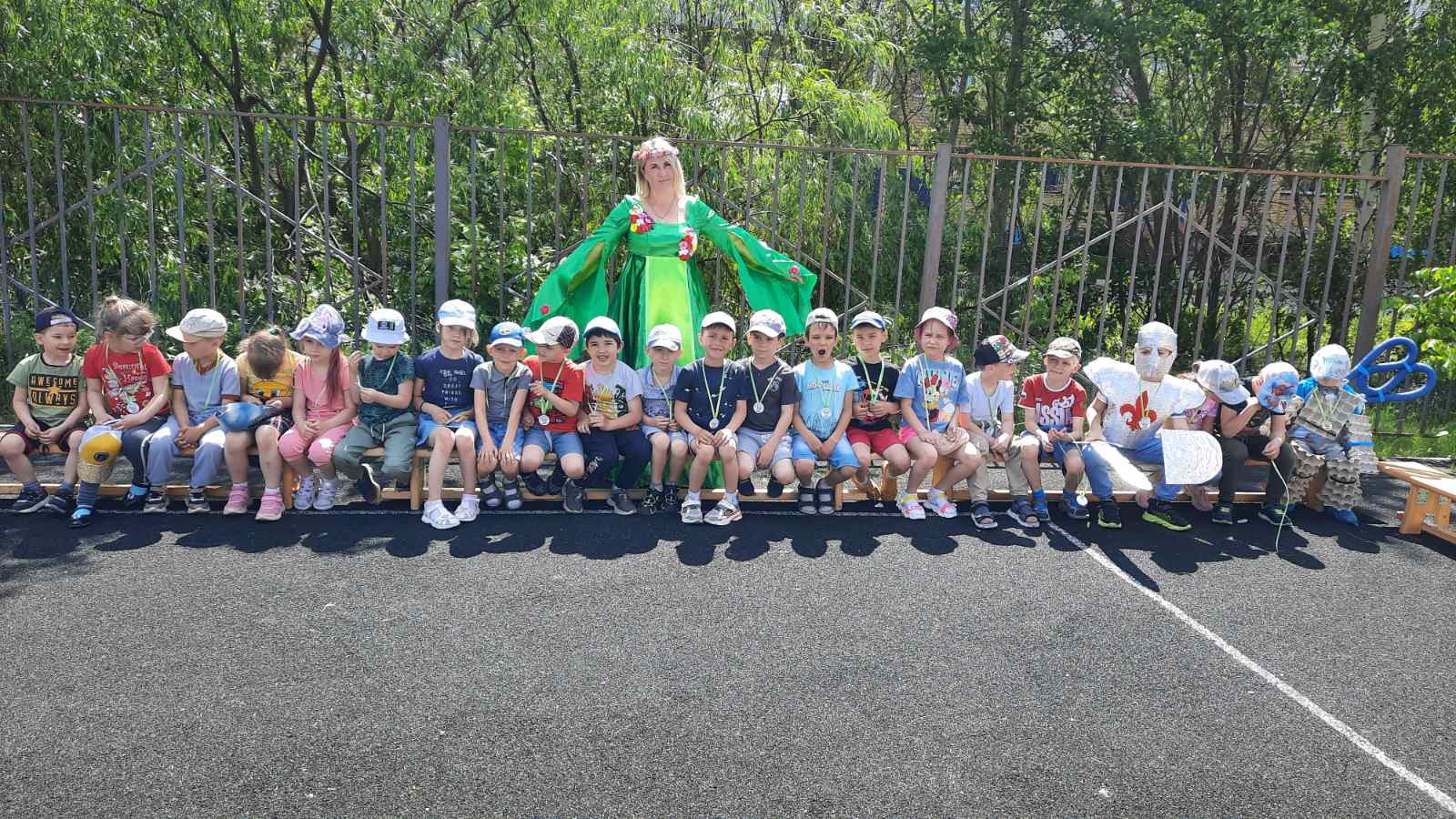 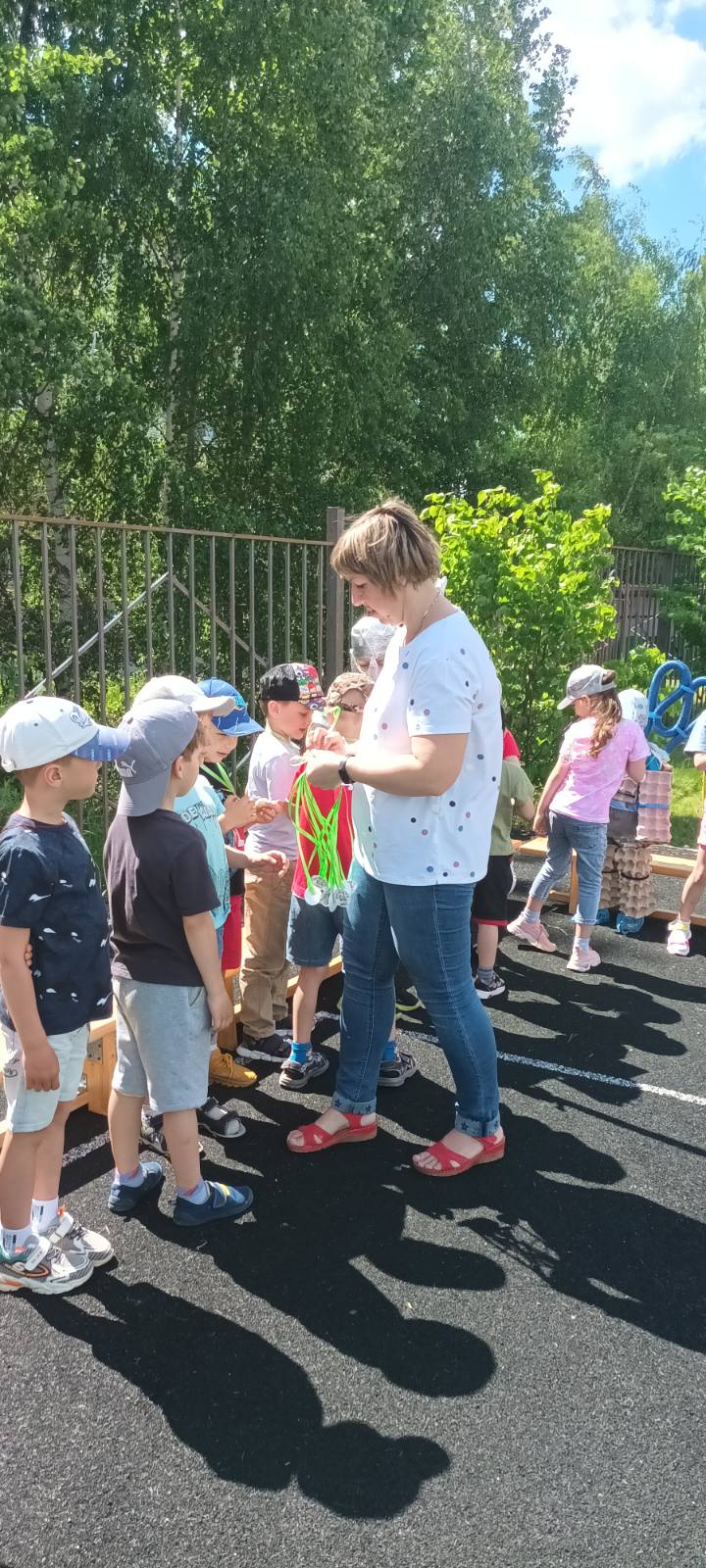 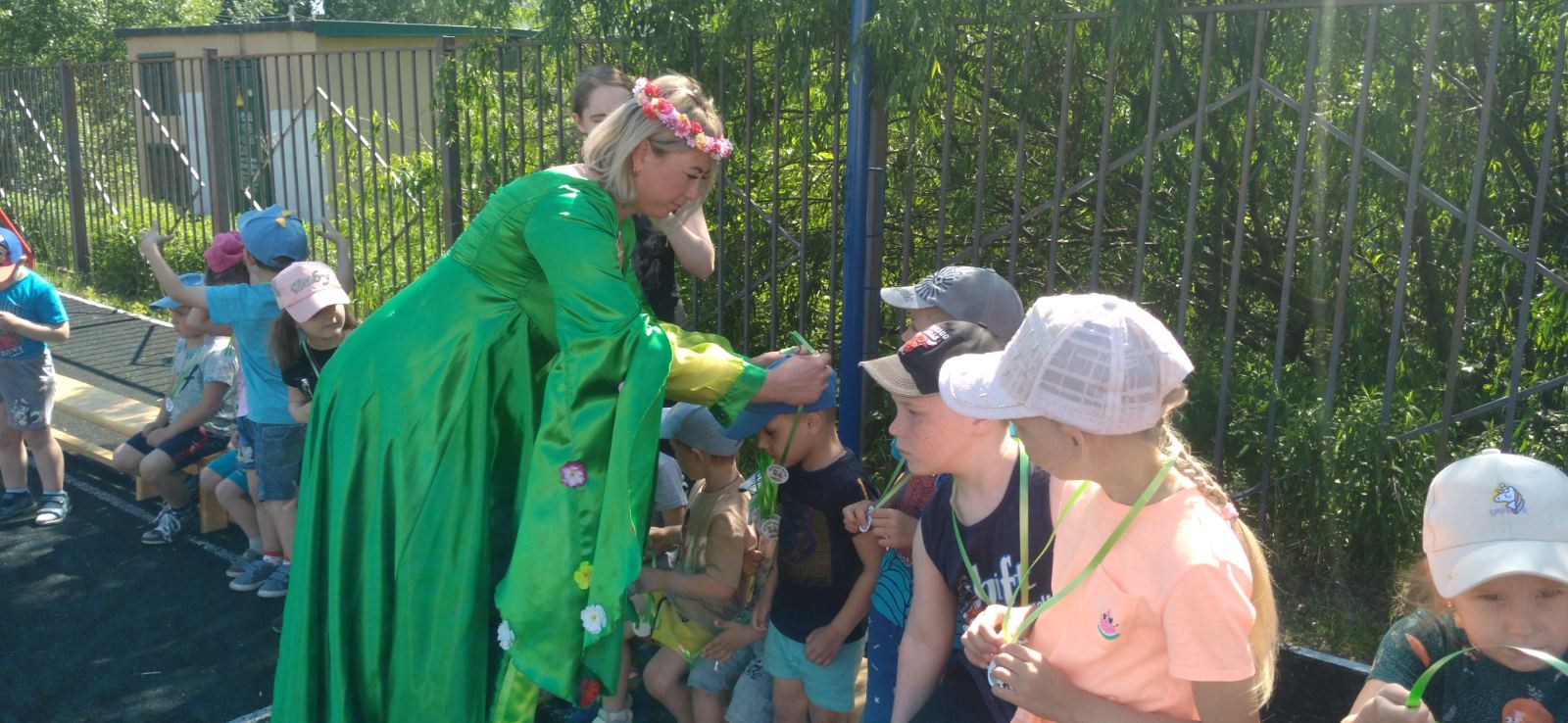 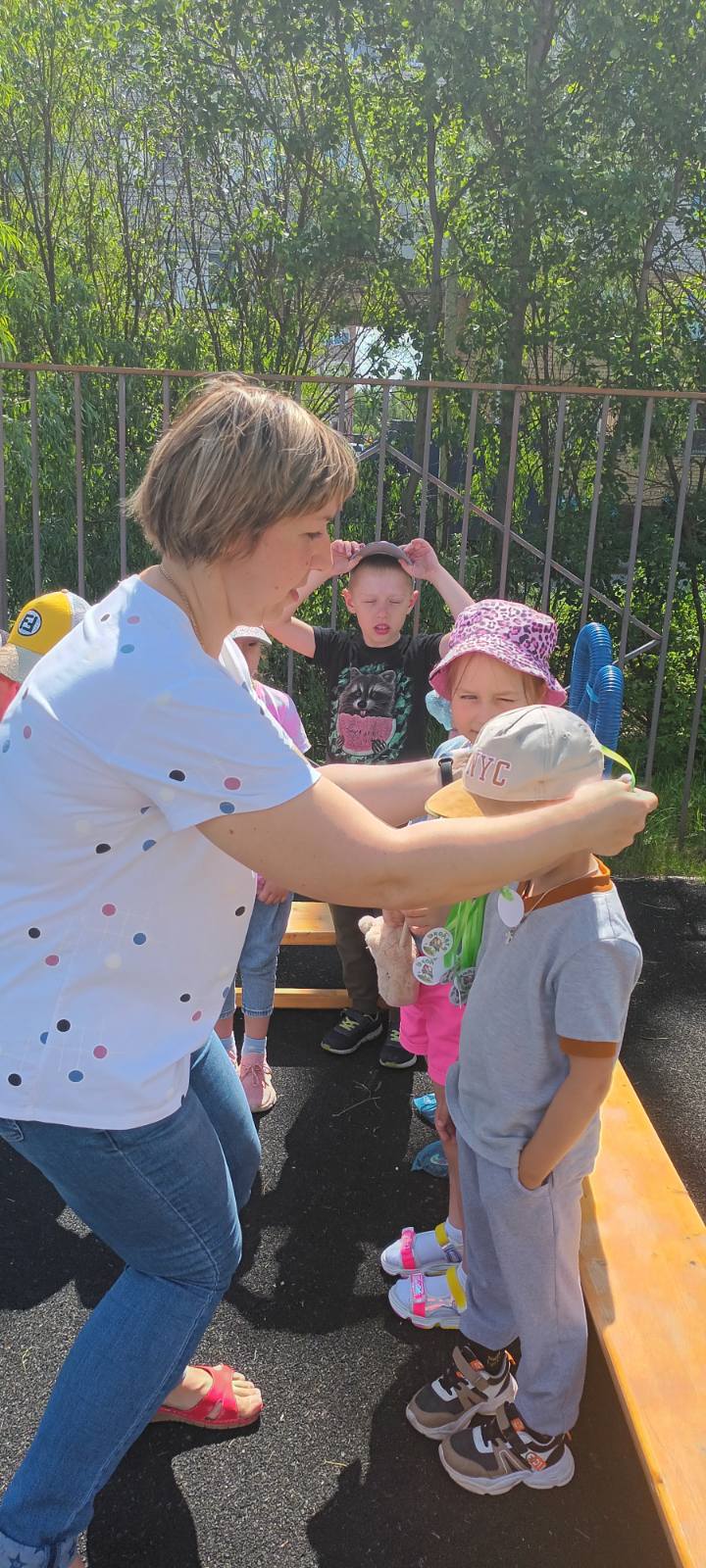 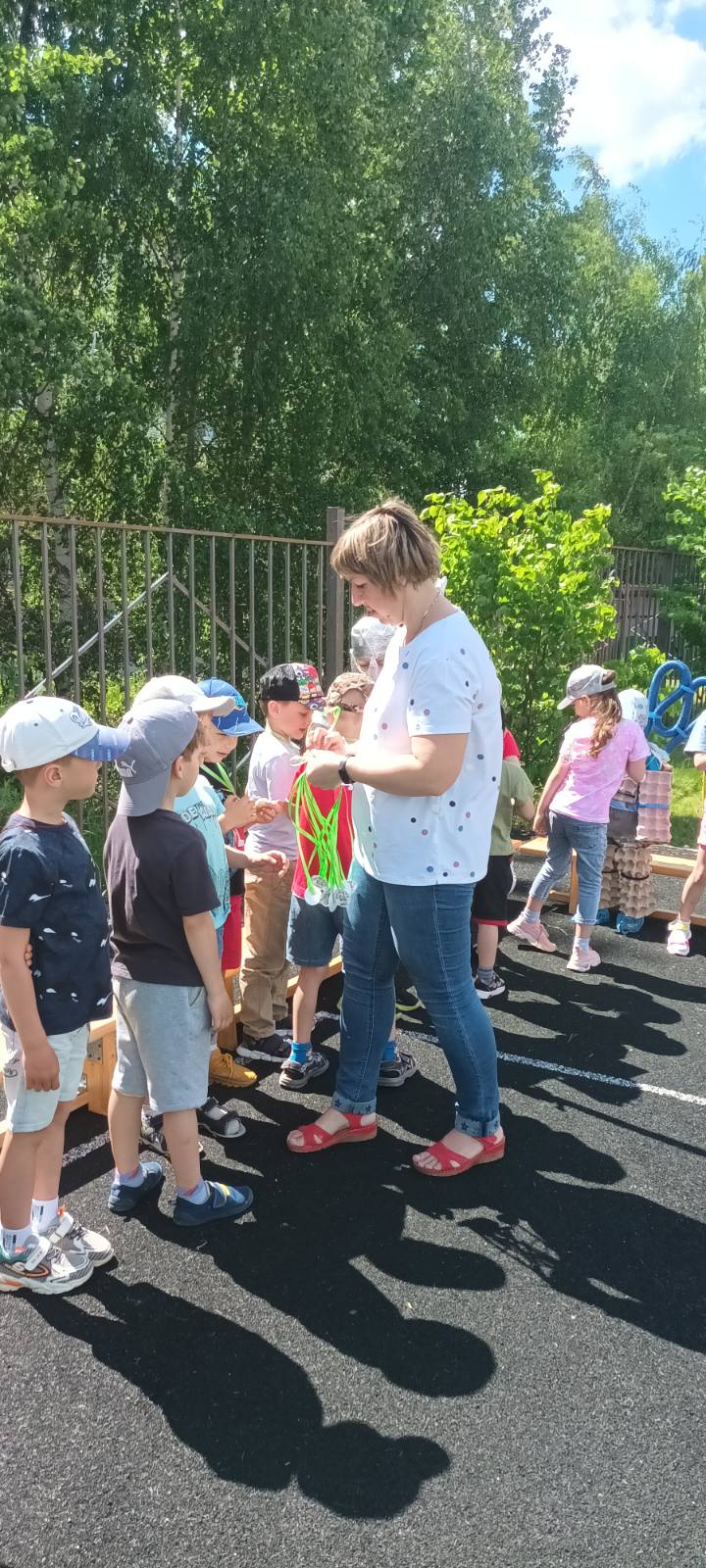 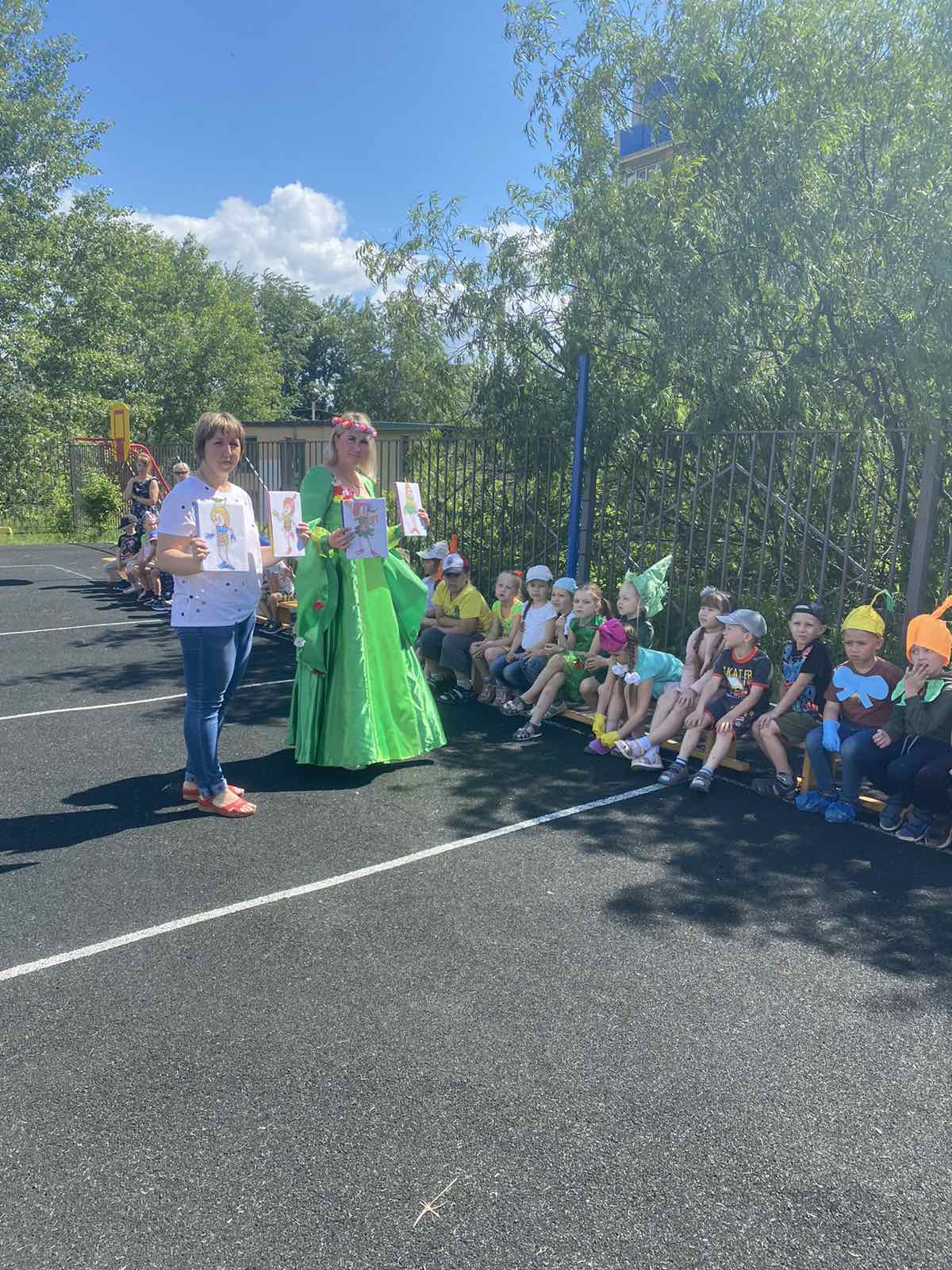 «ЭКОЛОГИЧЕСКИЕ ЭСТАФЕТЫ»
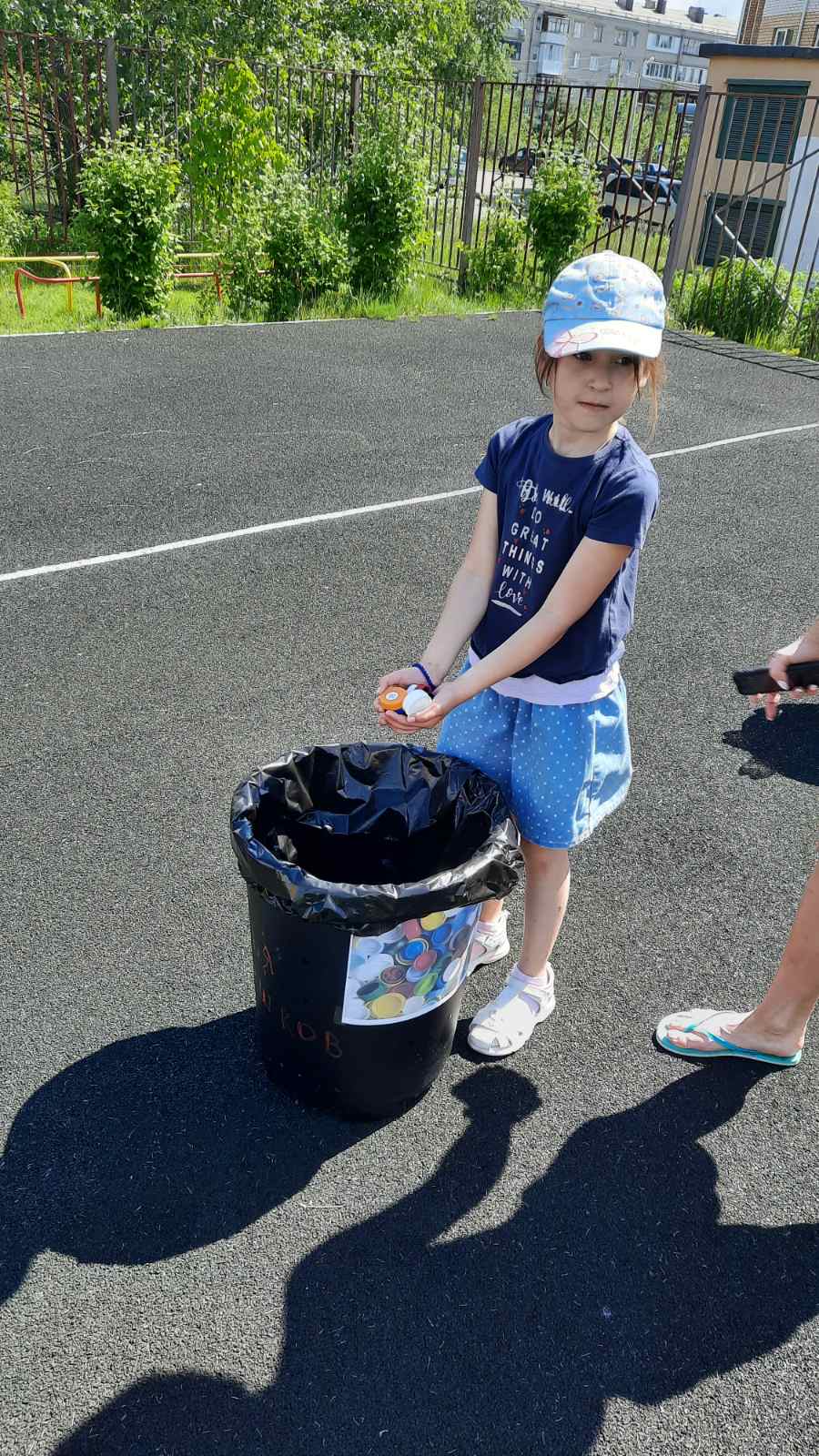 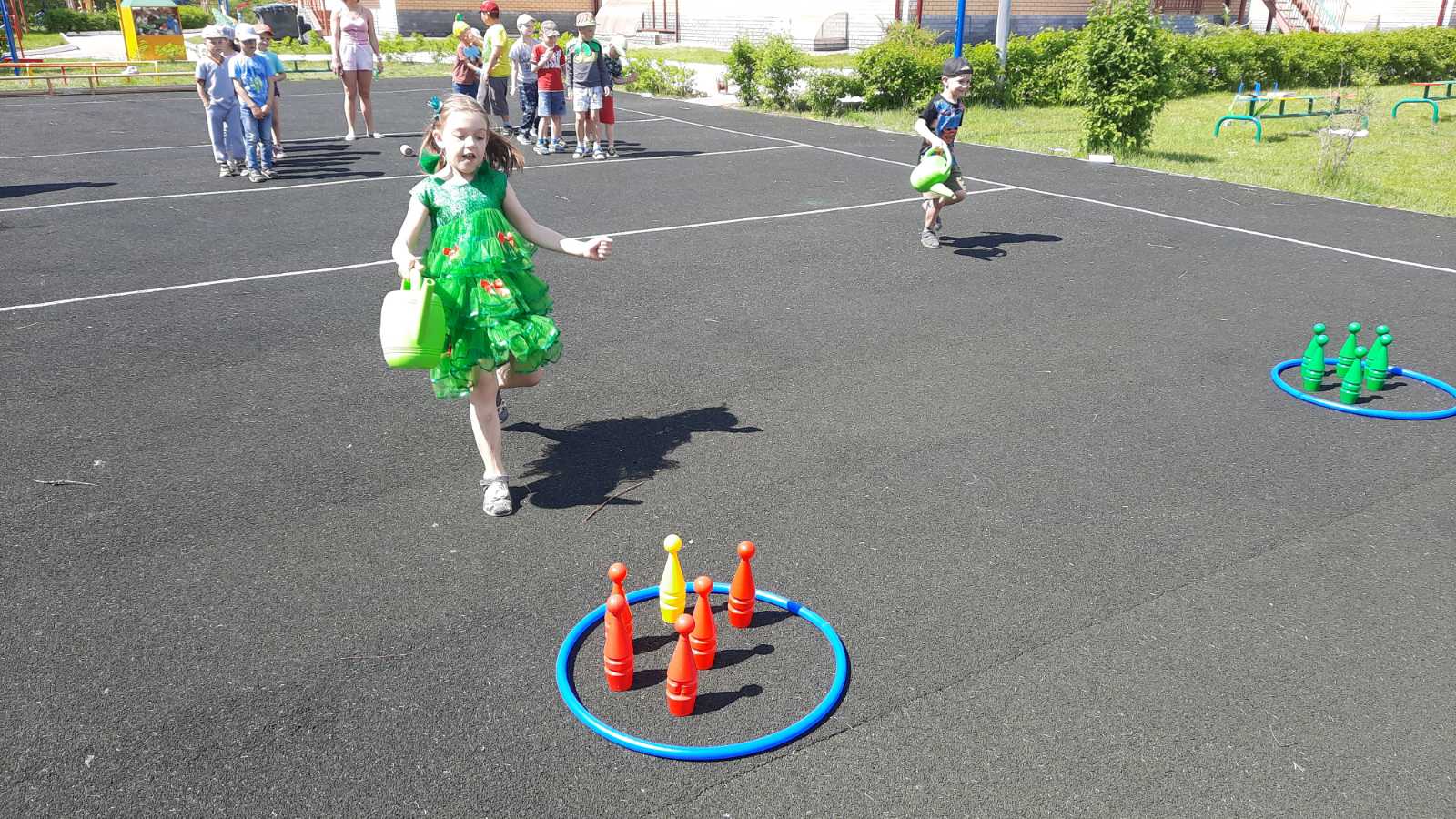 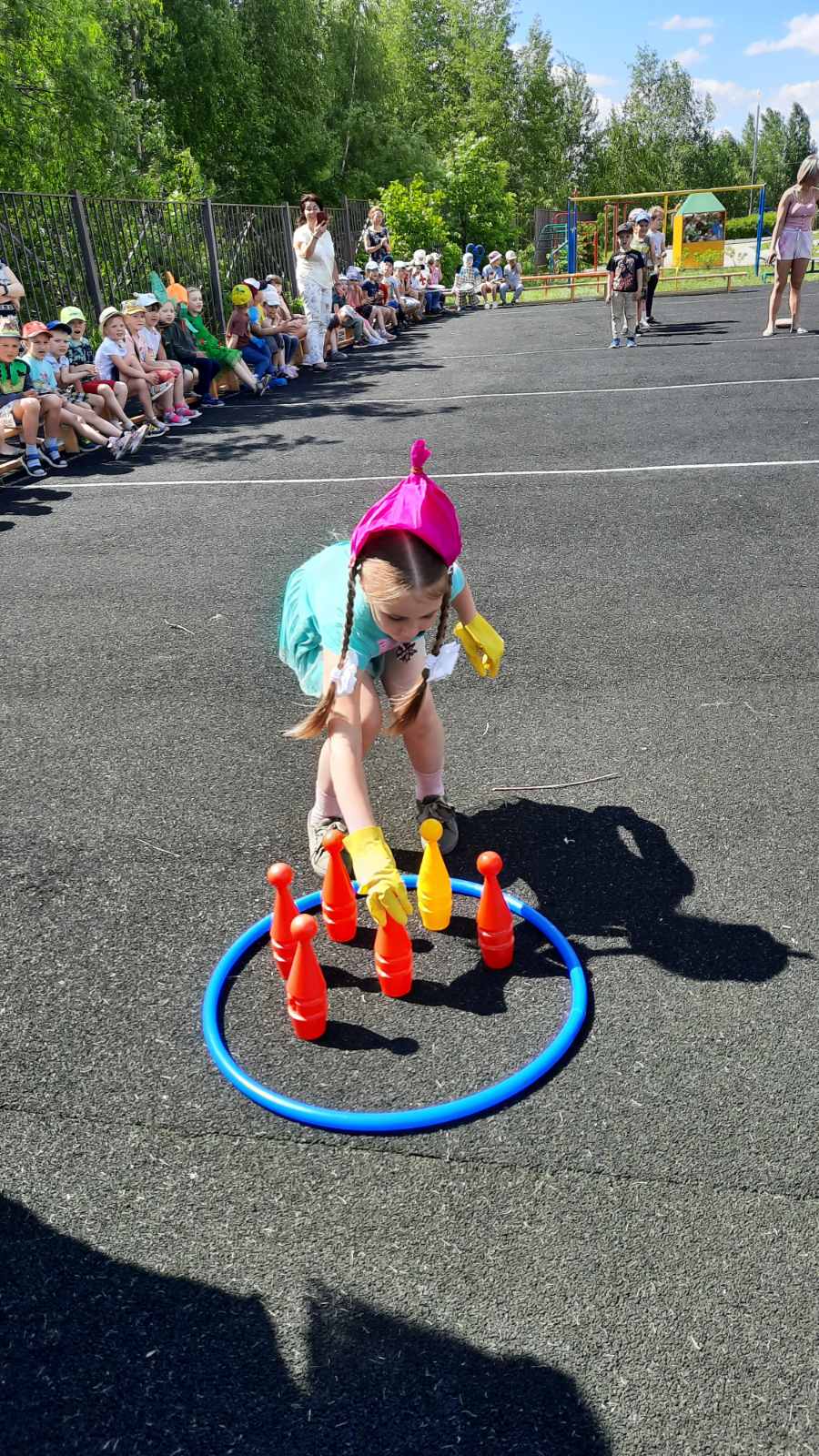 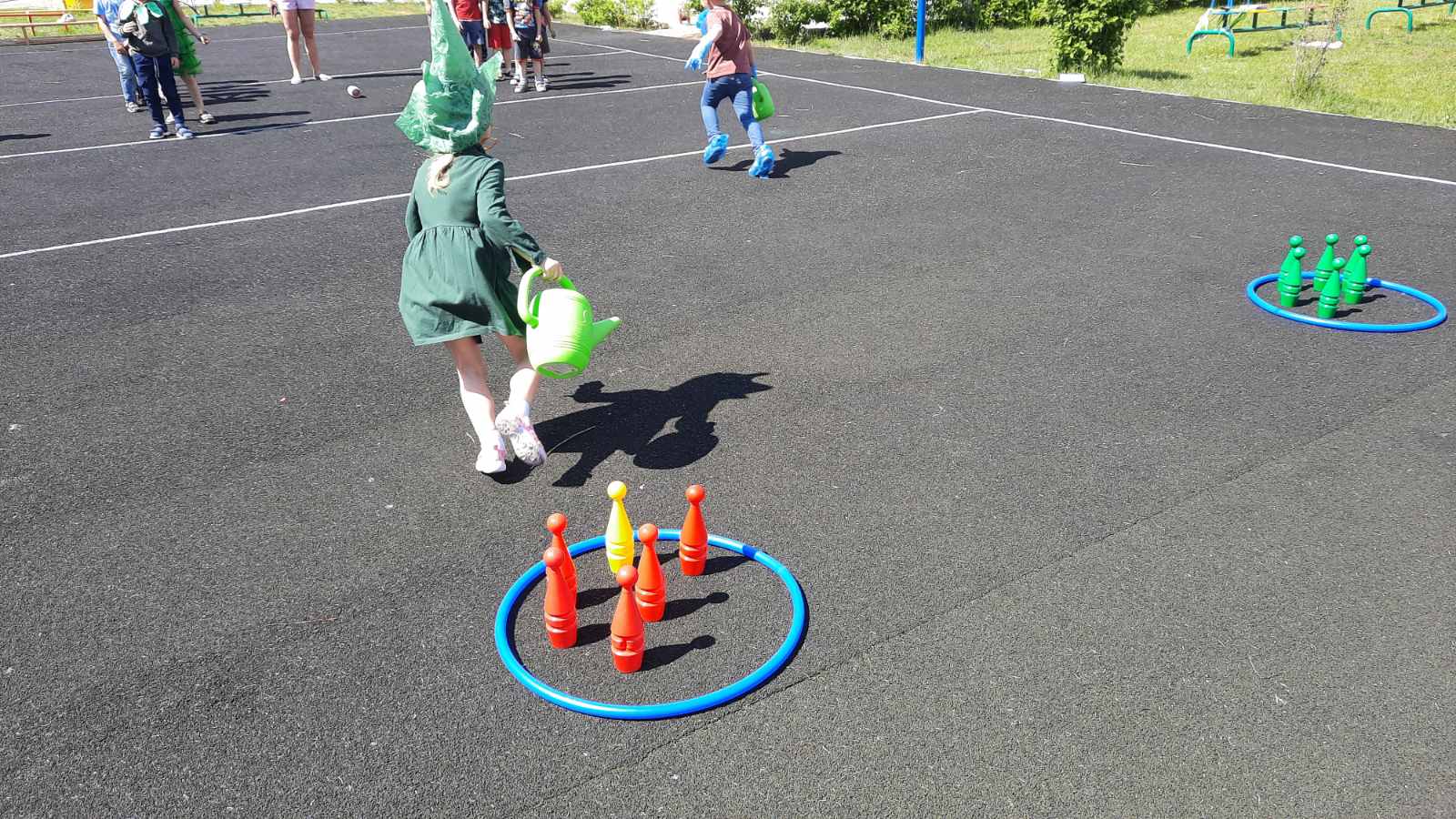 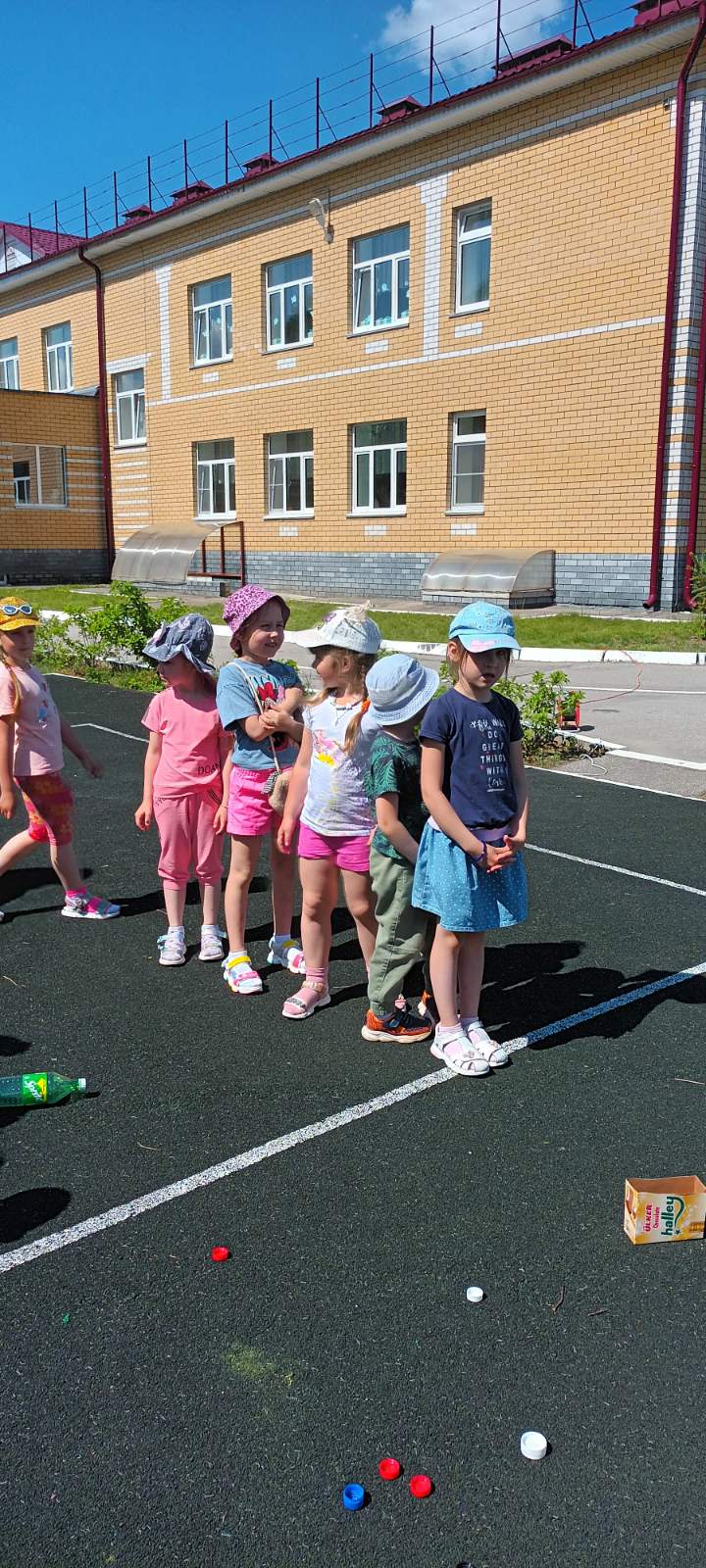 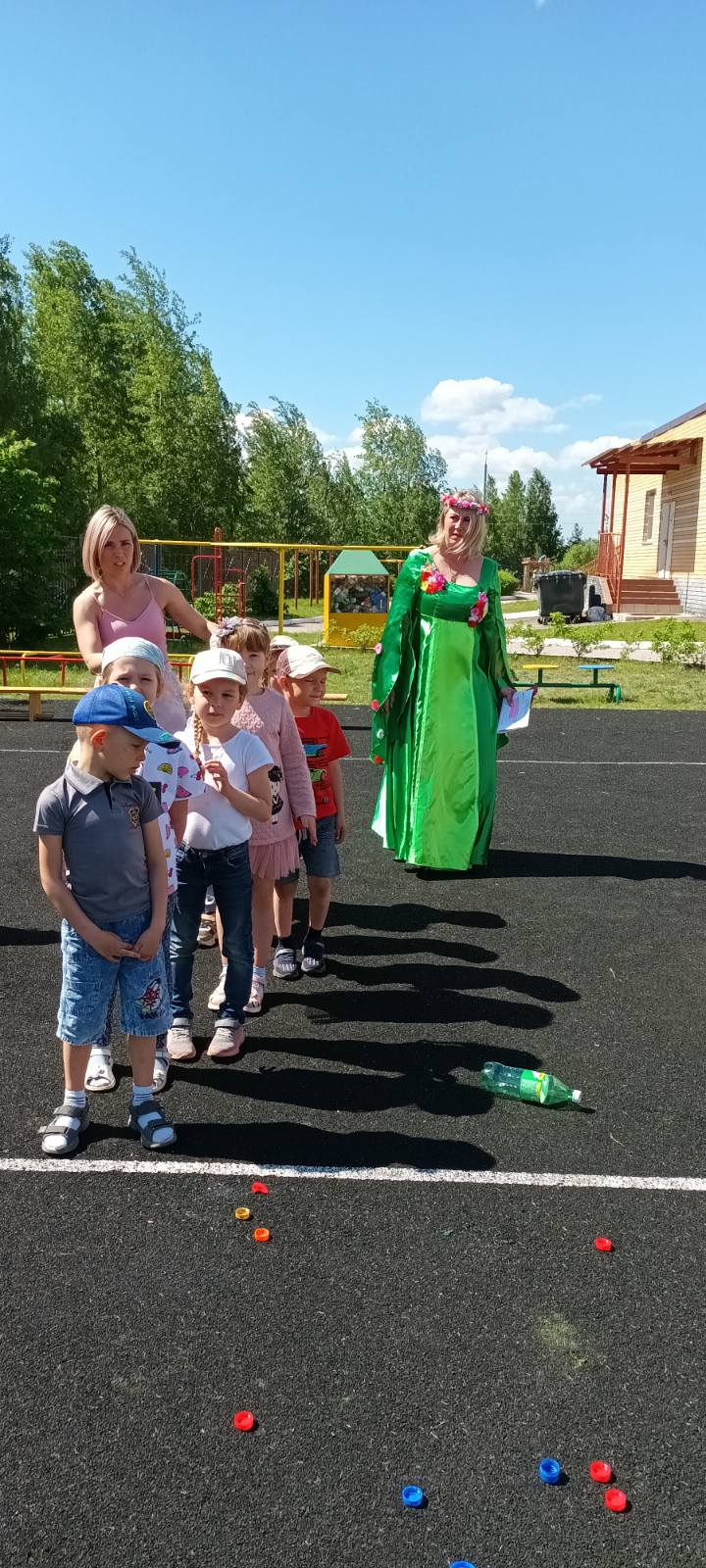 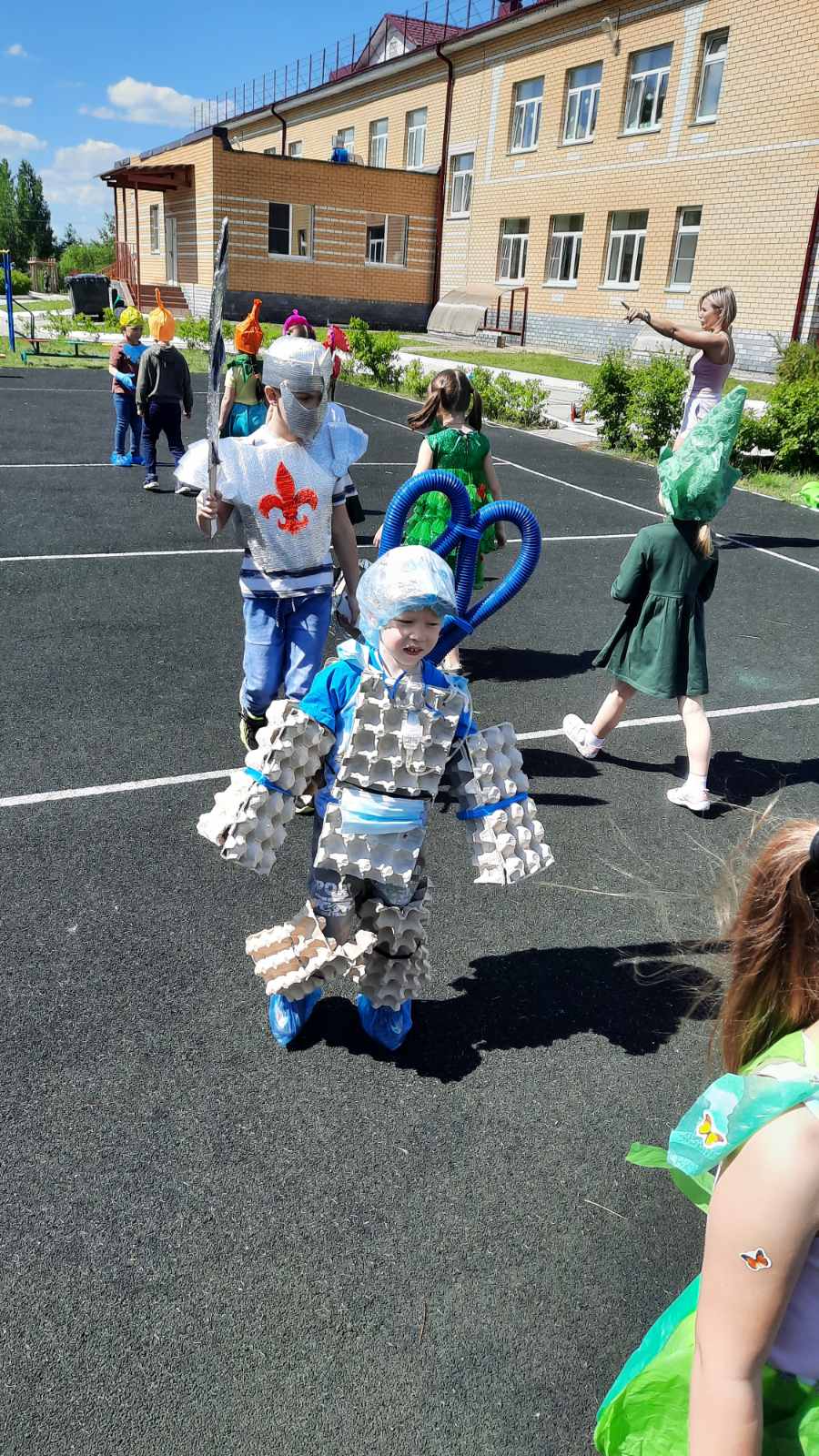 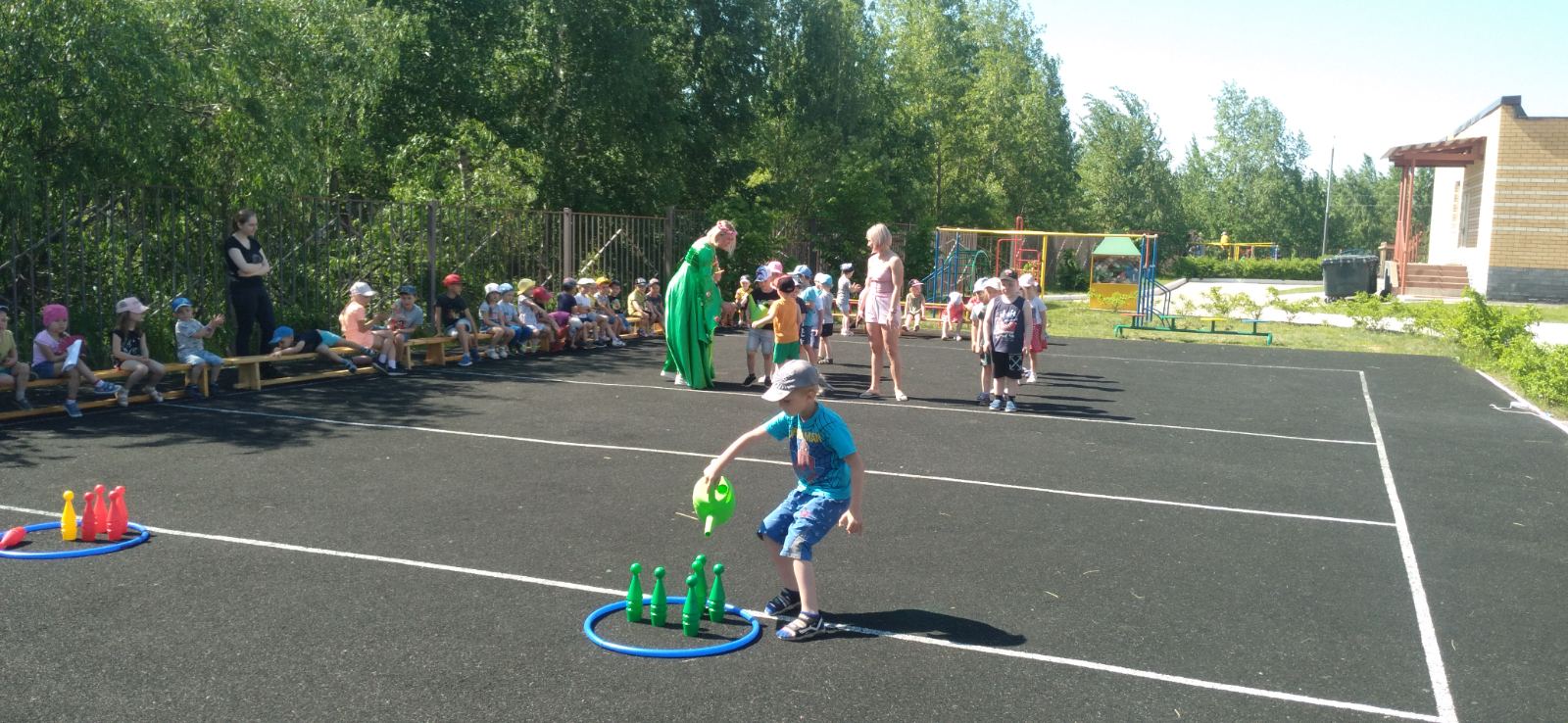 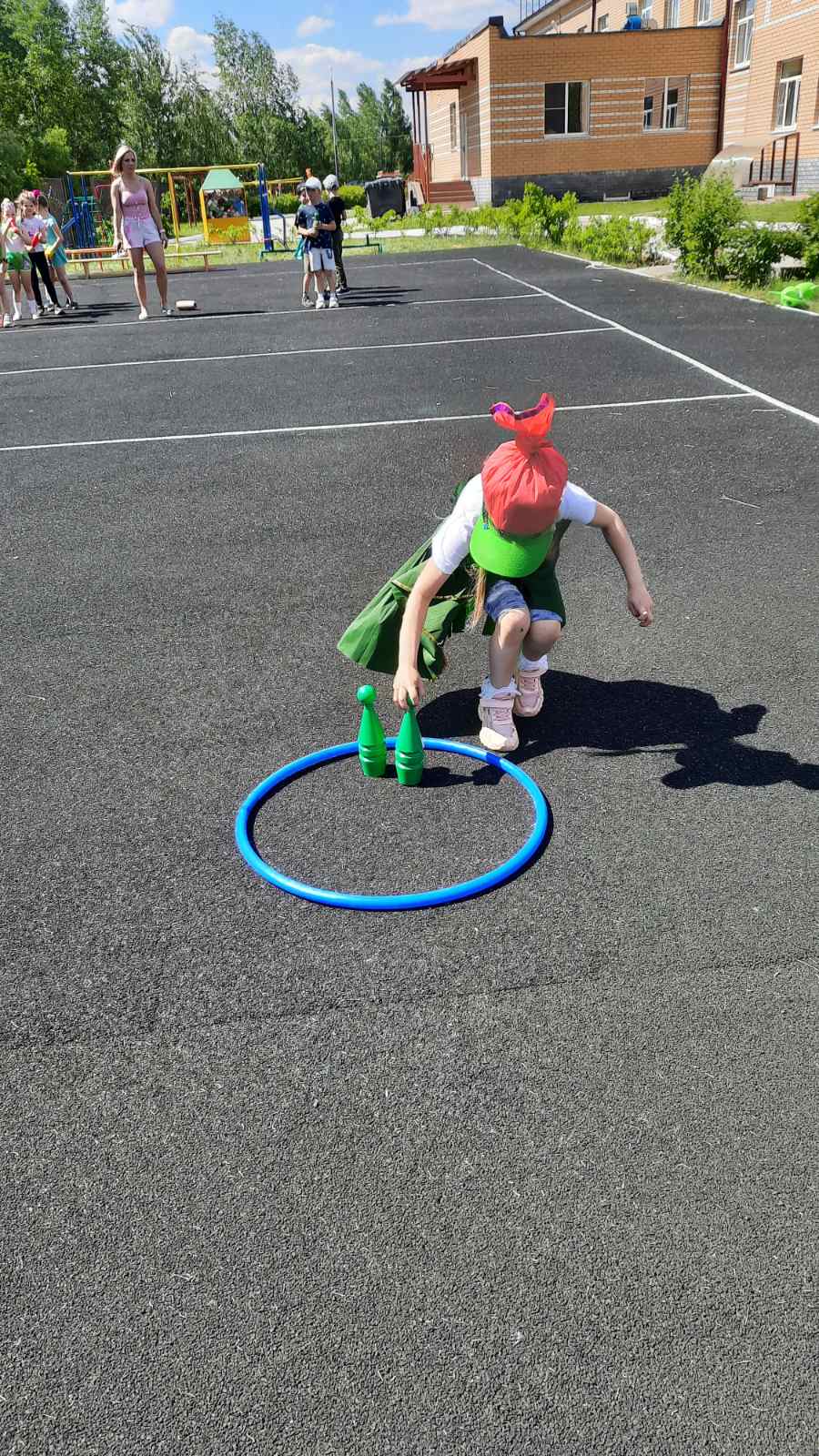 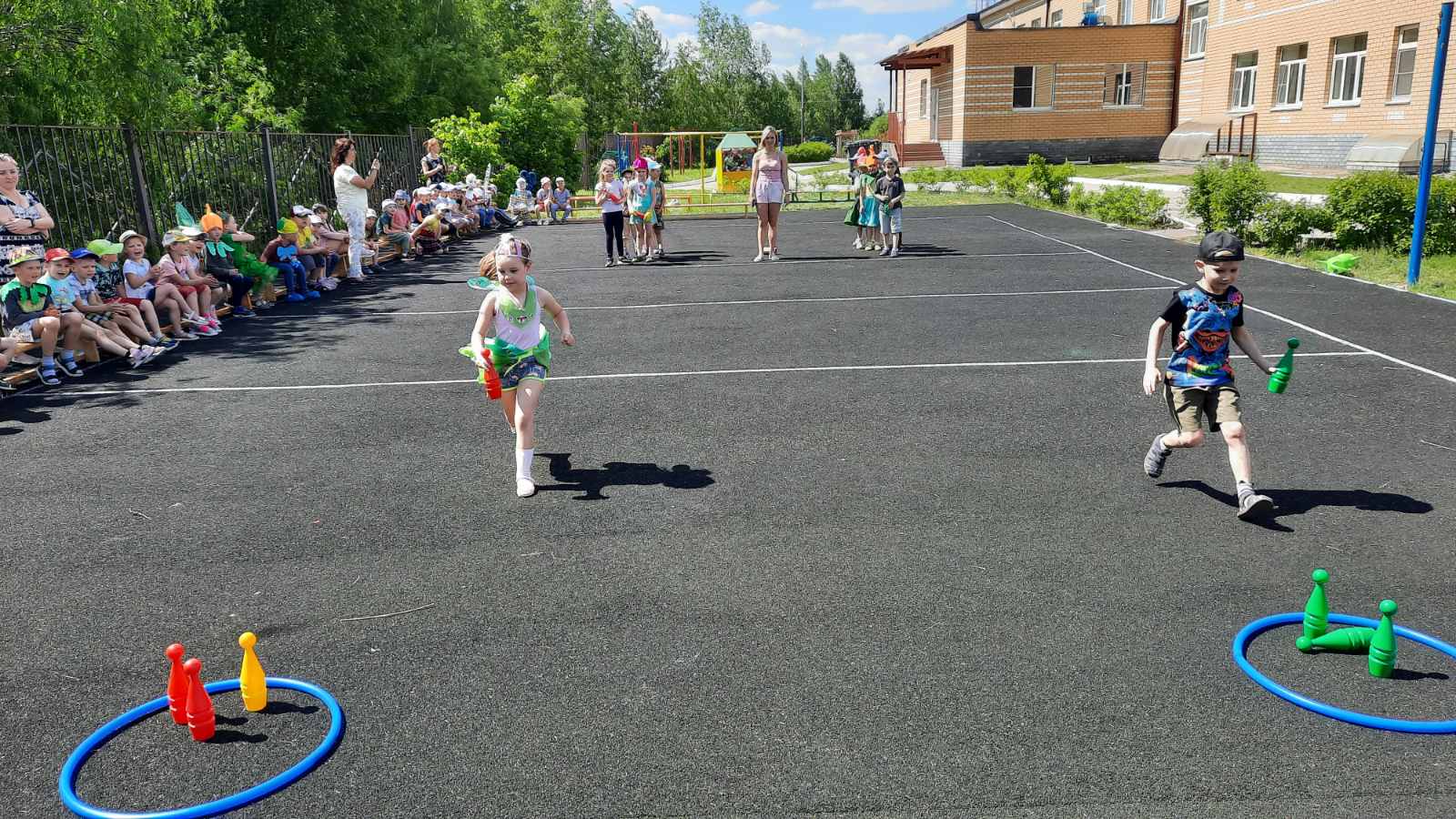 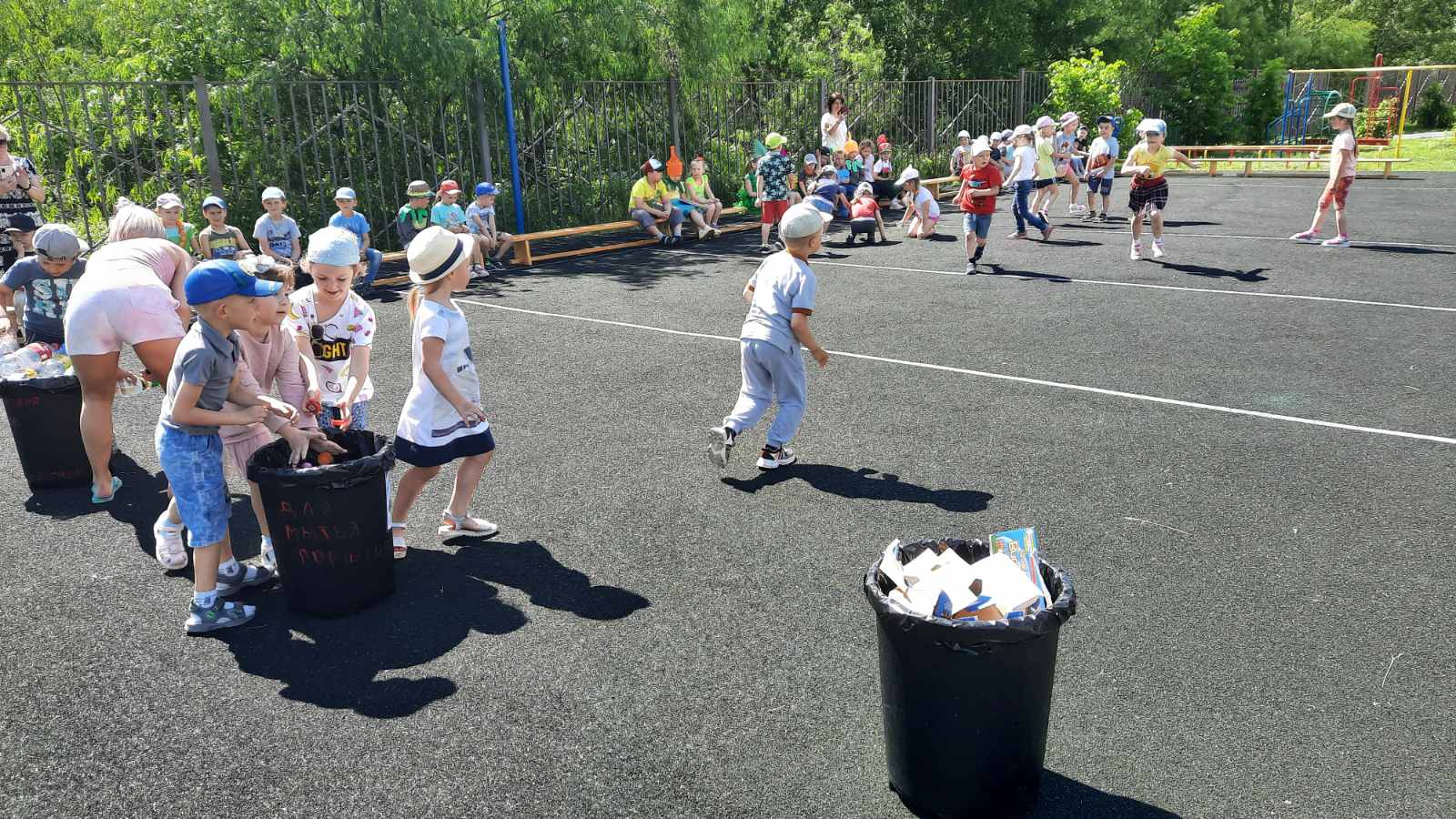 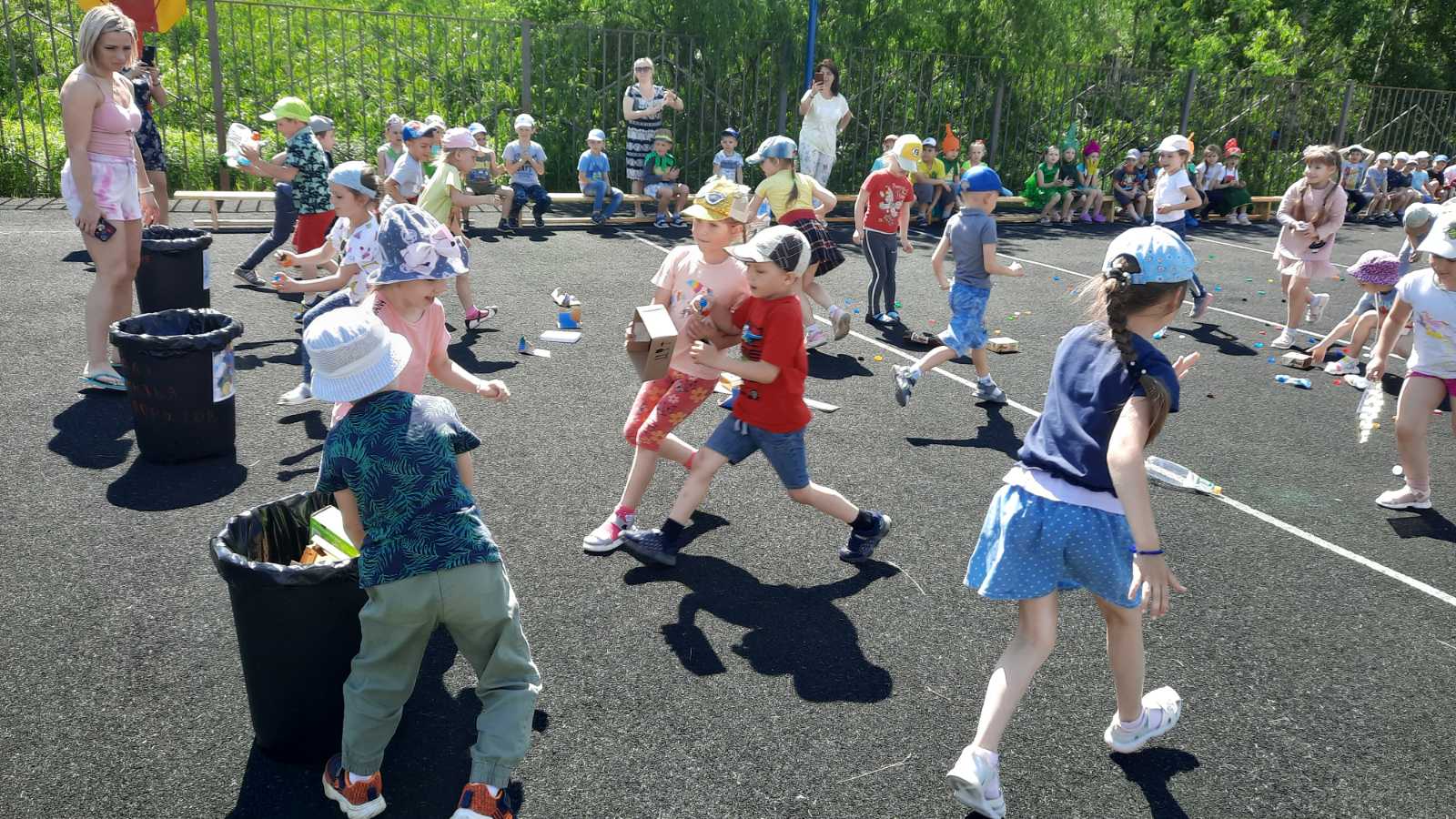 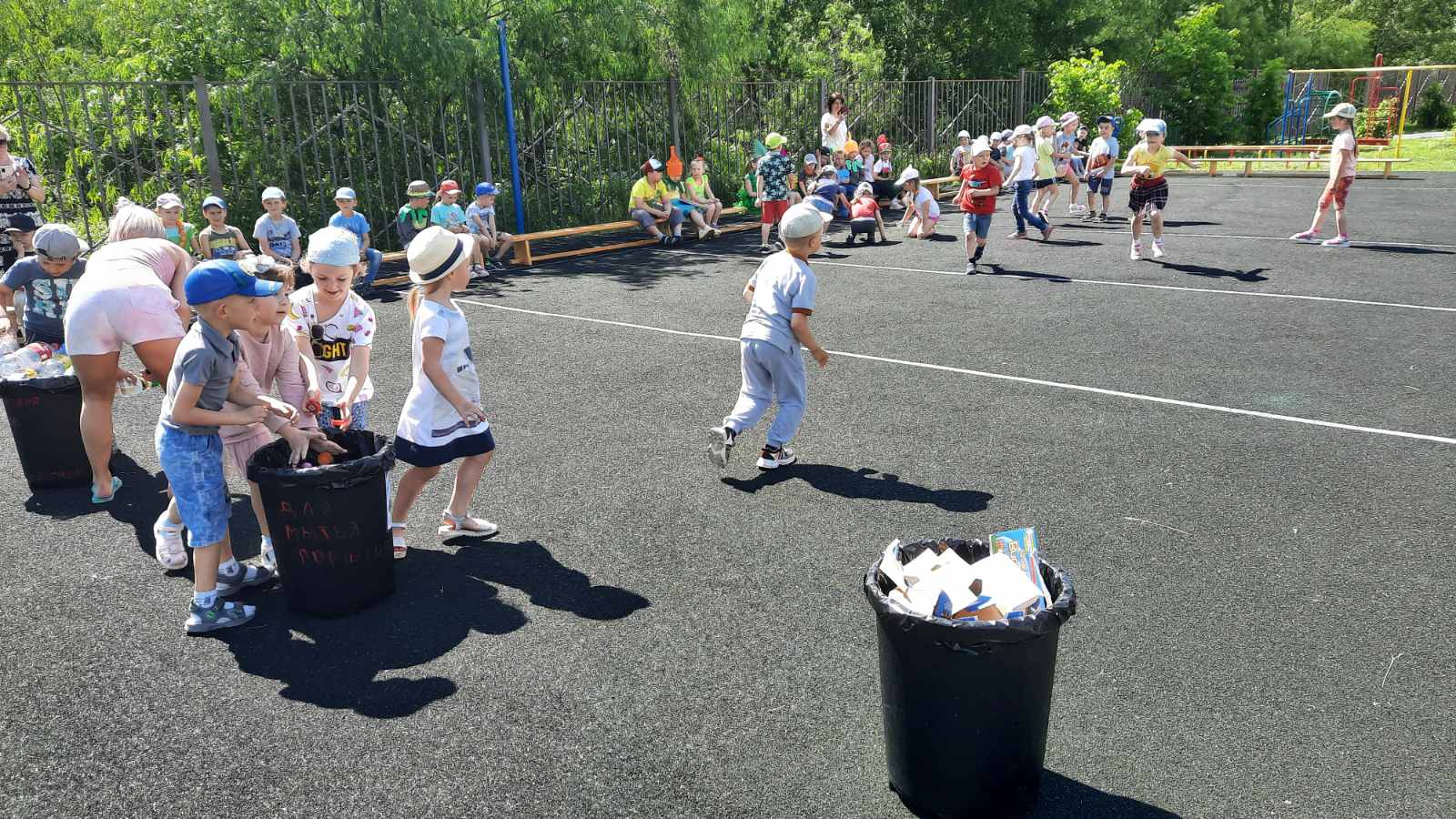 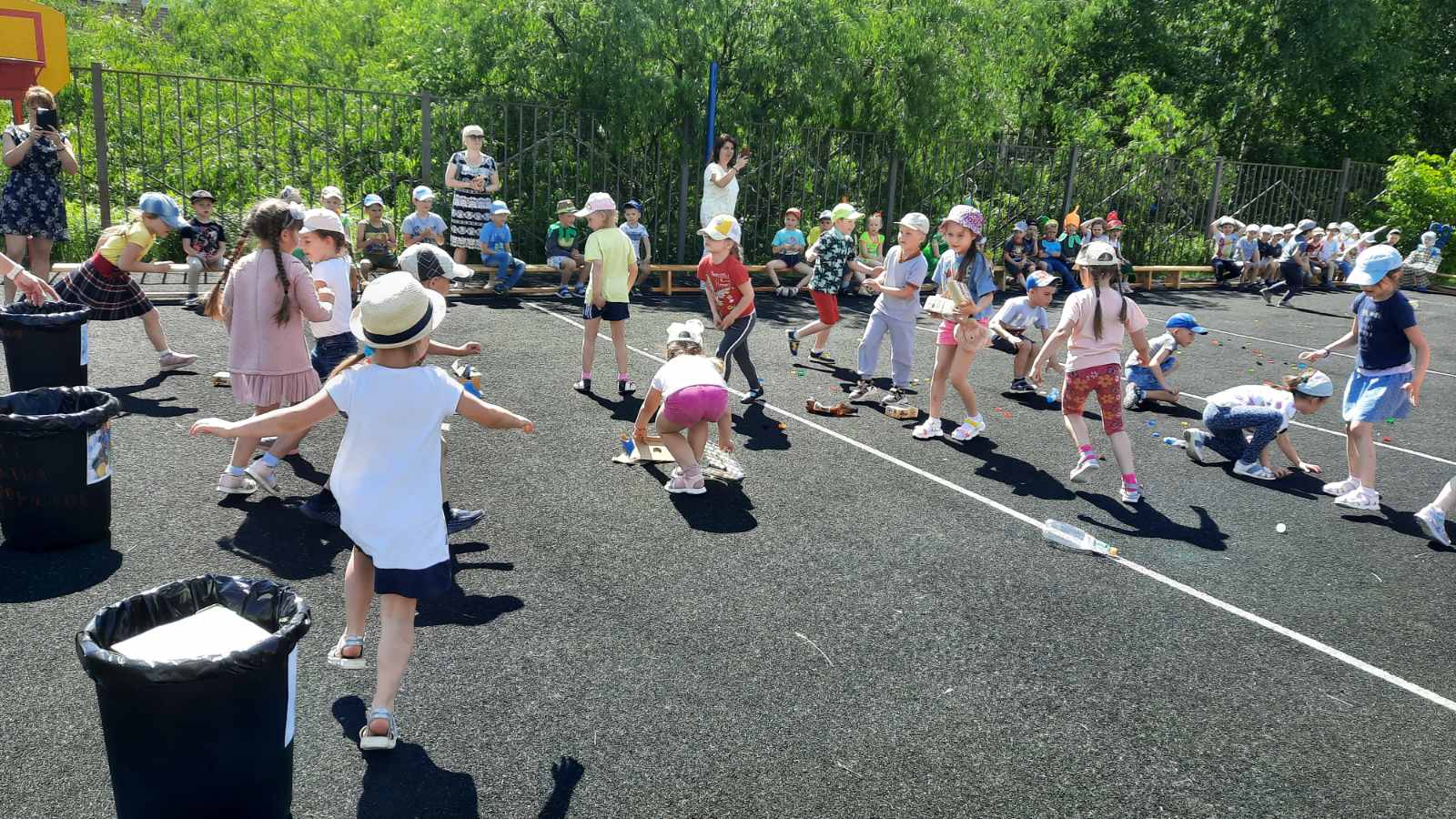 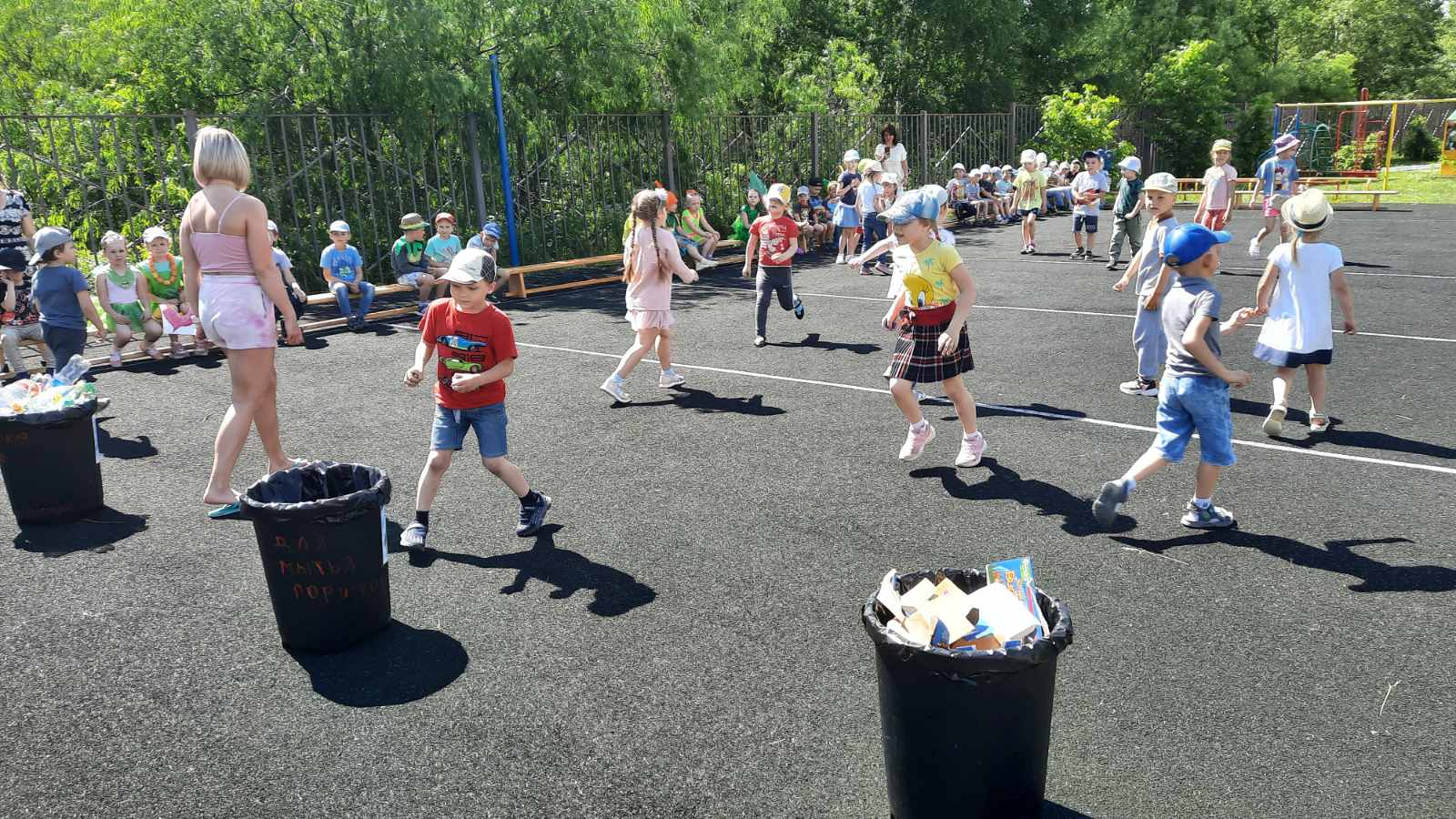 «СОБАЕМ ПЛАСТИК»
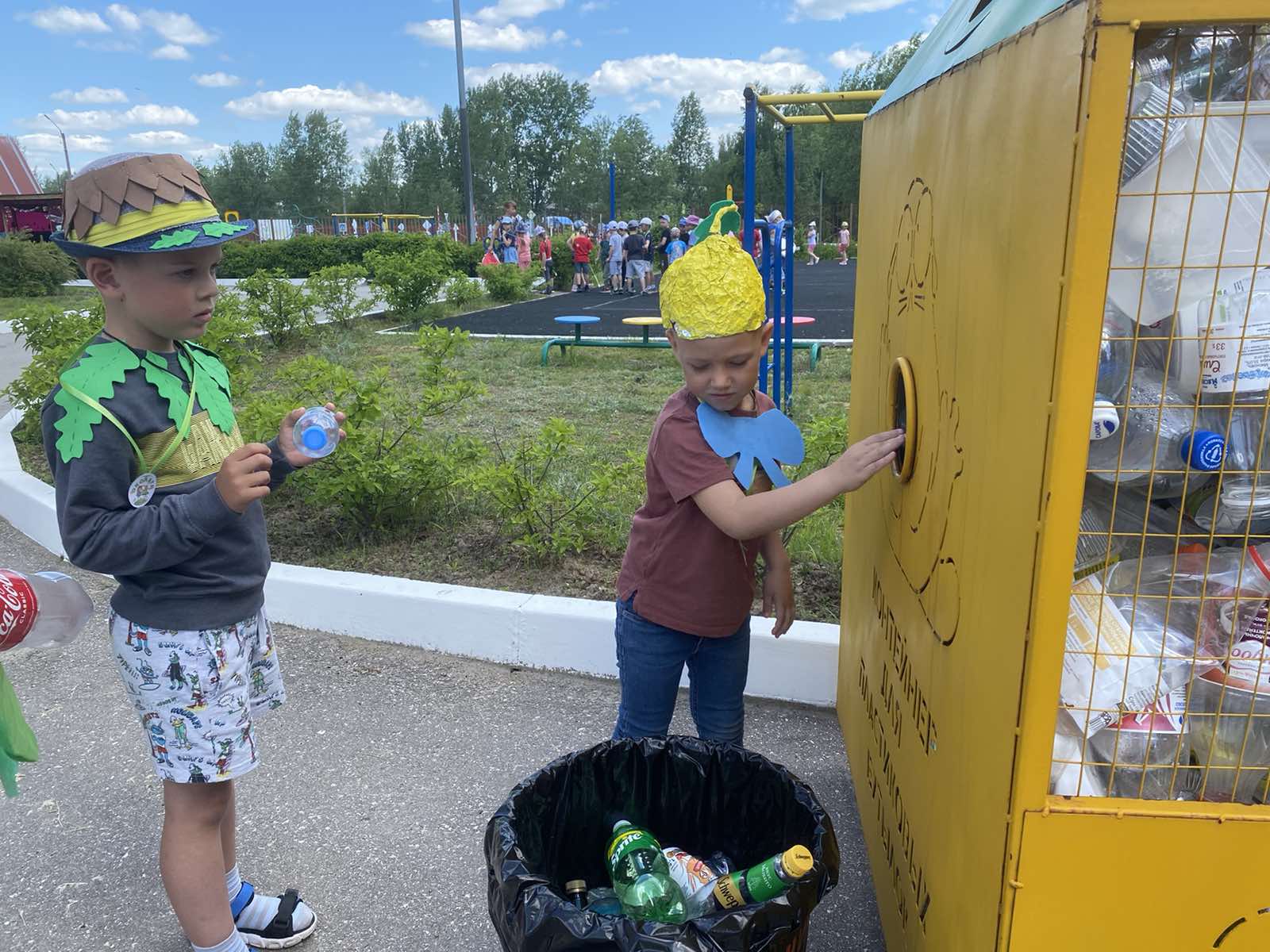 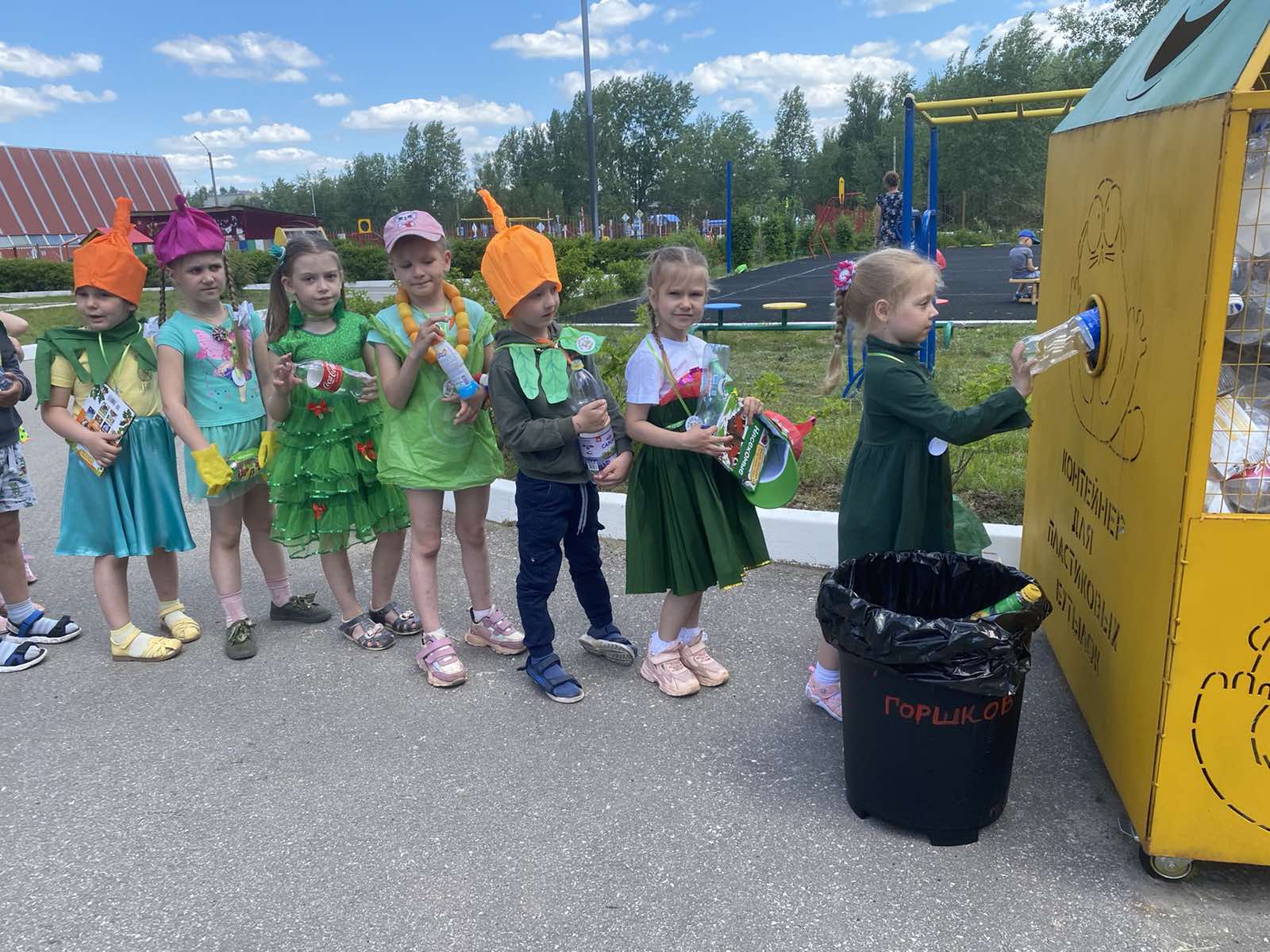 ДЕФИЛЕ «КОСТЮМЫ ЭКОЛЯТ»
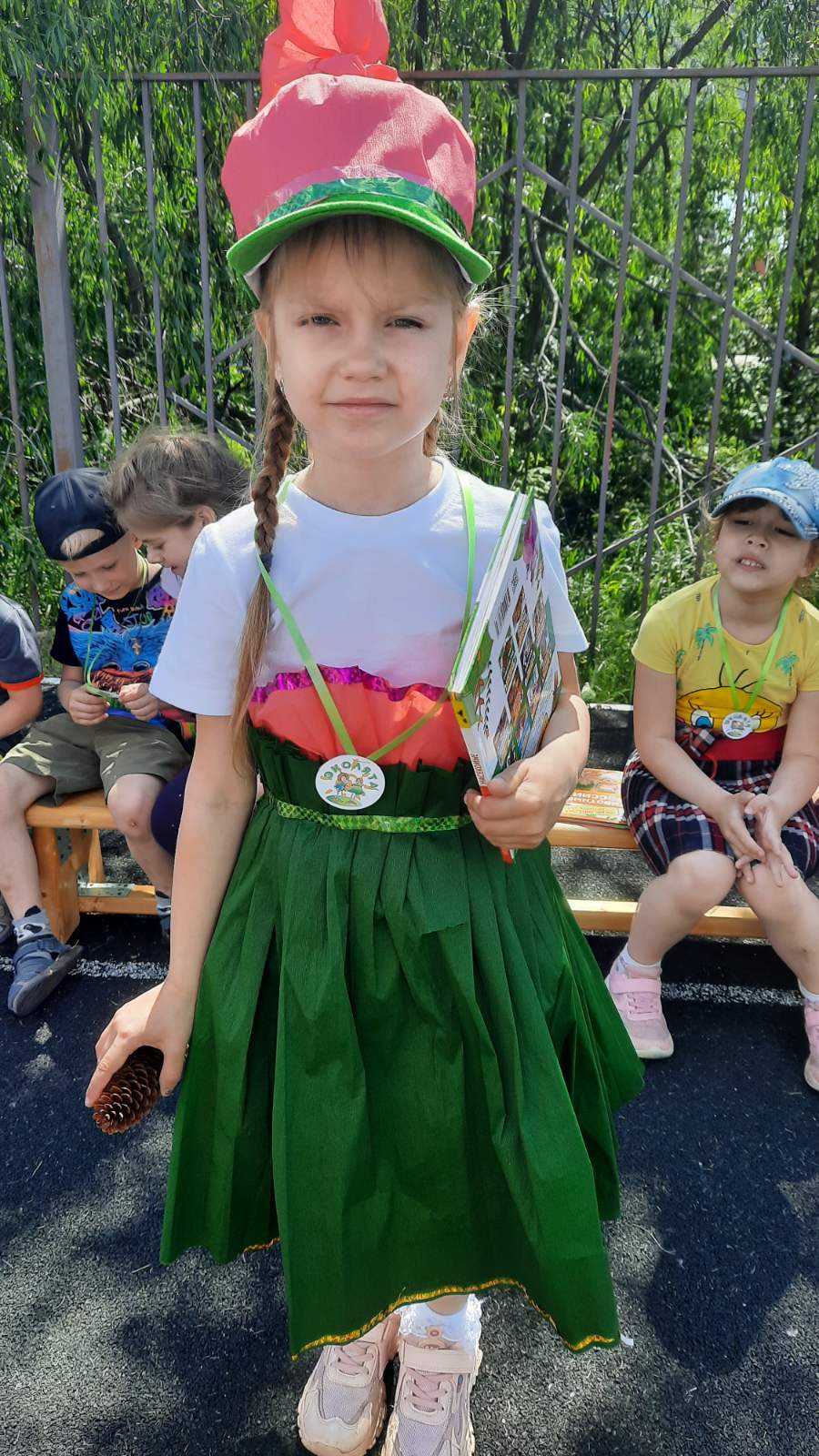 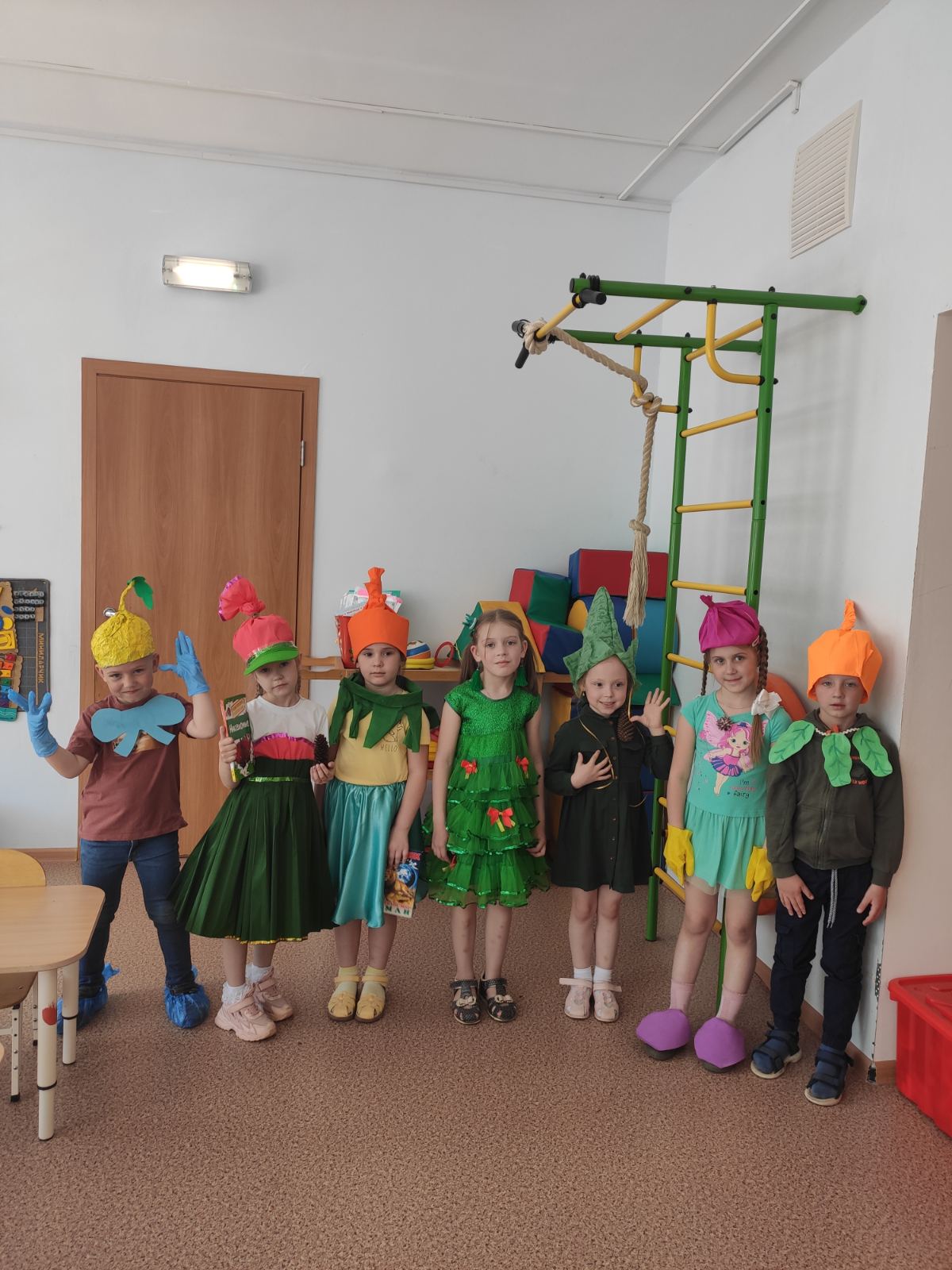 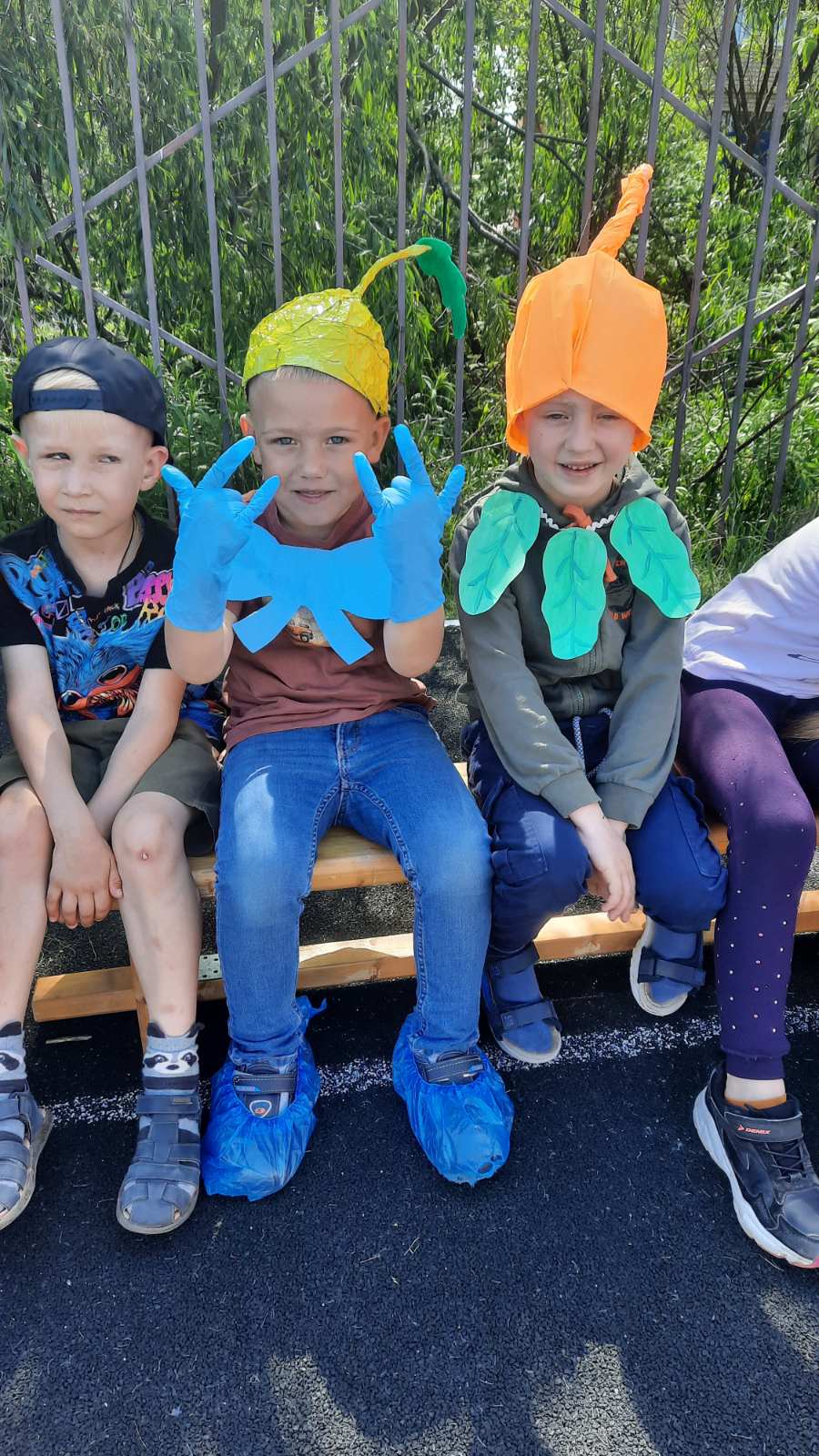 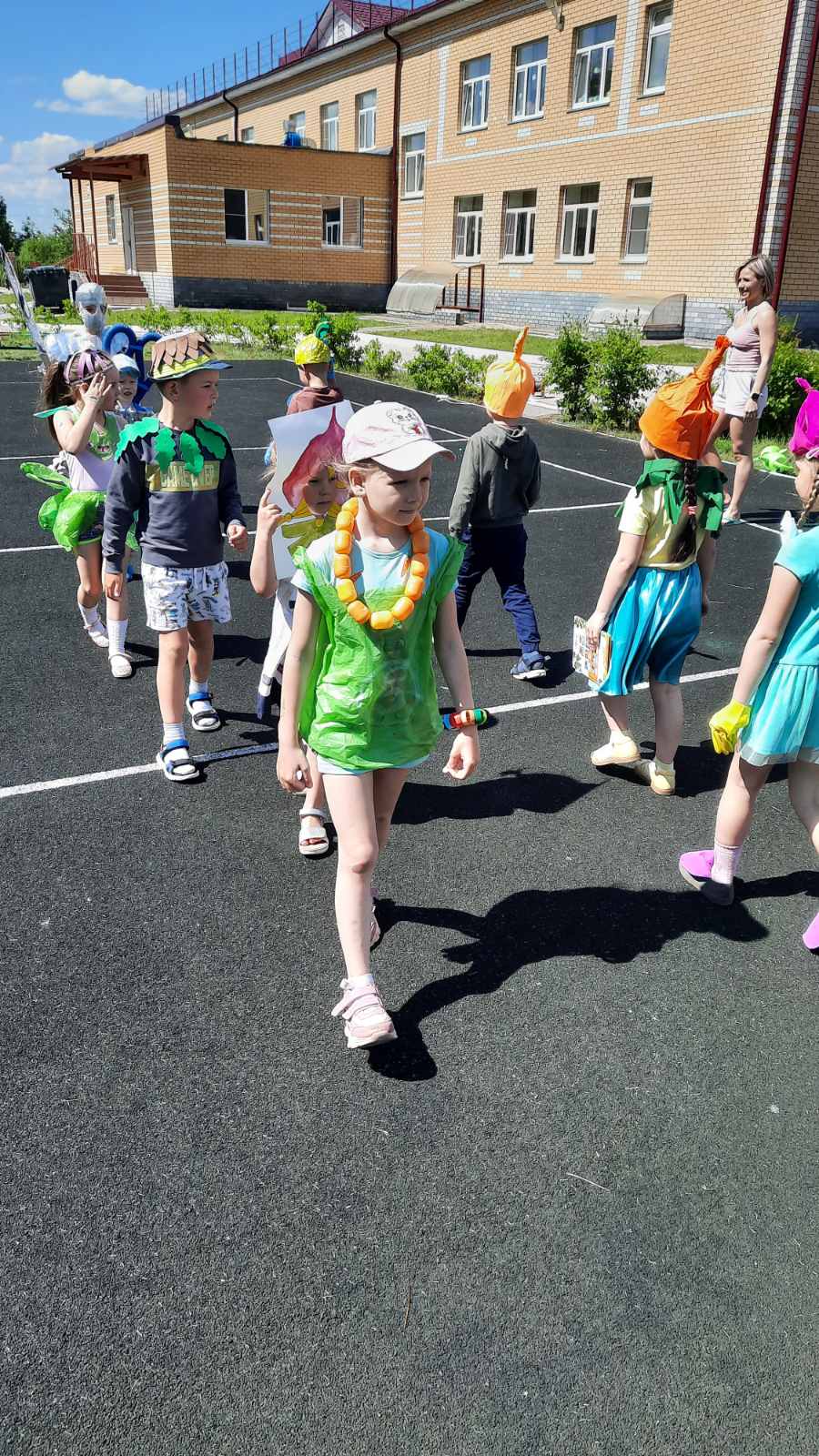 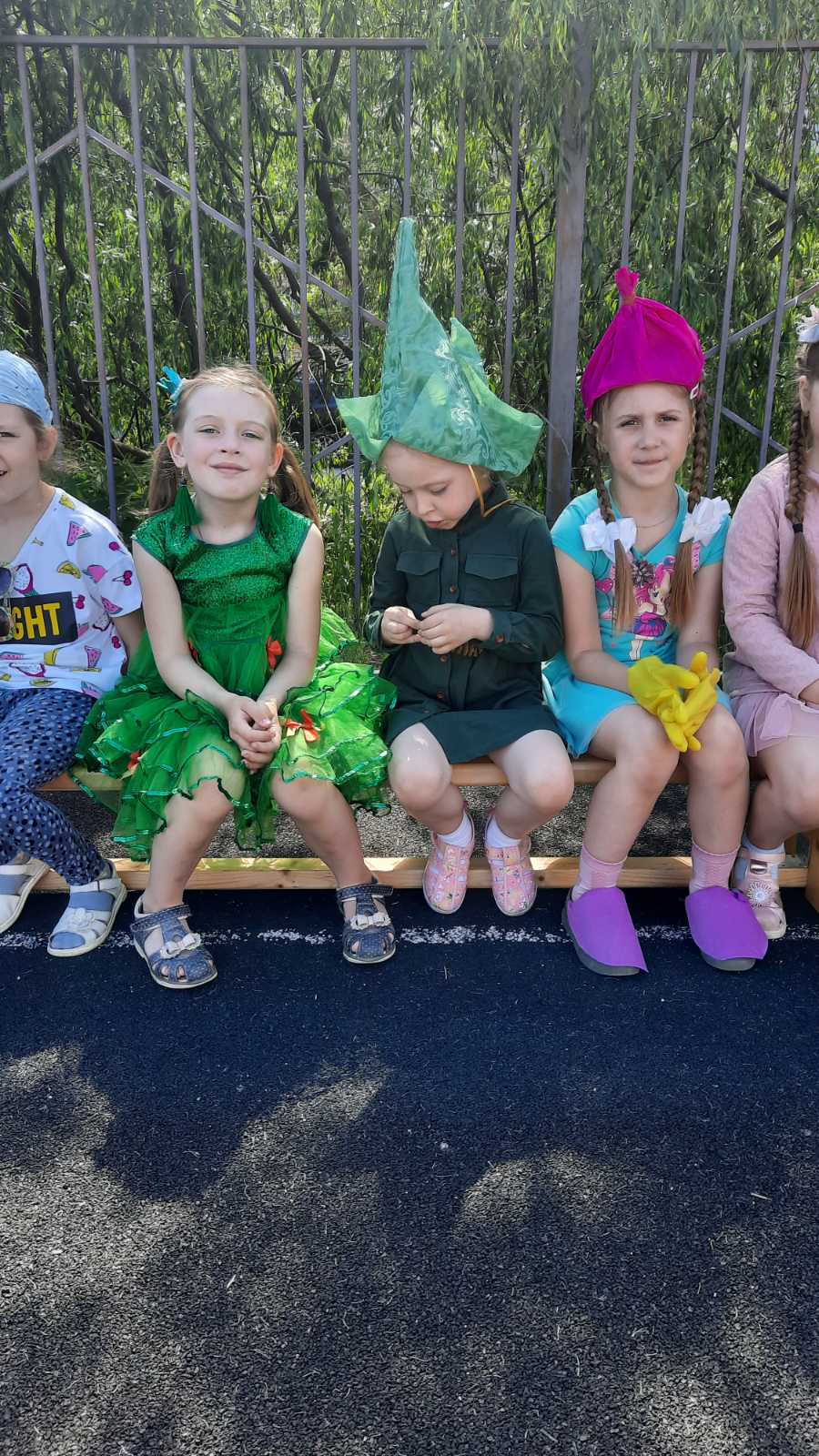 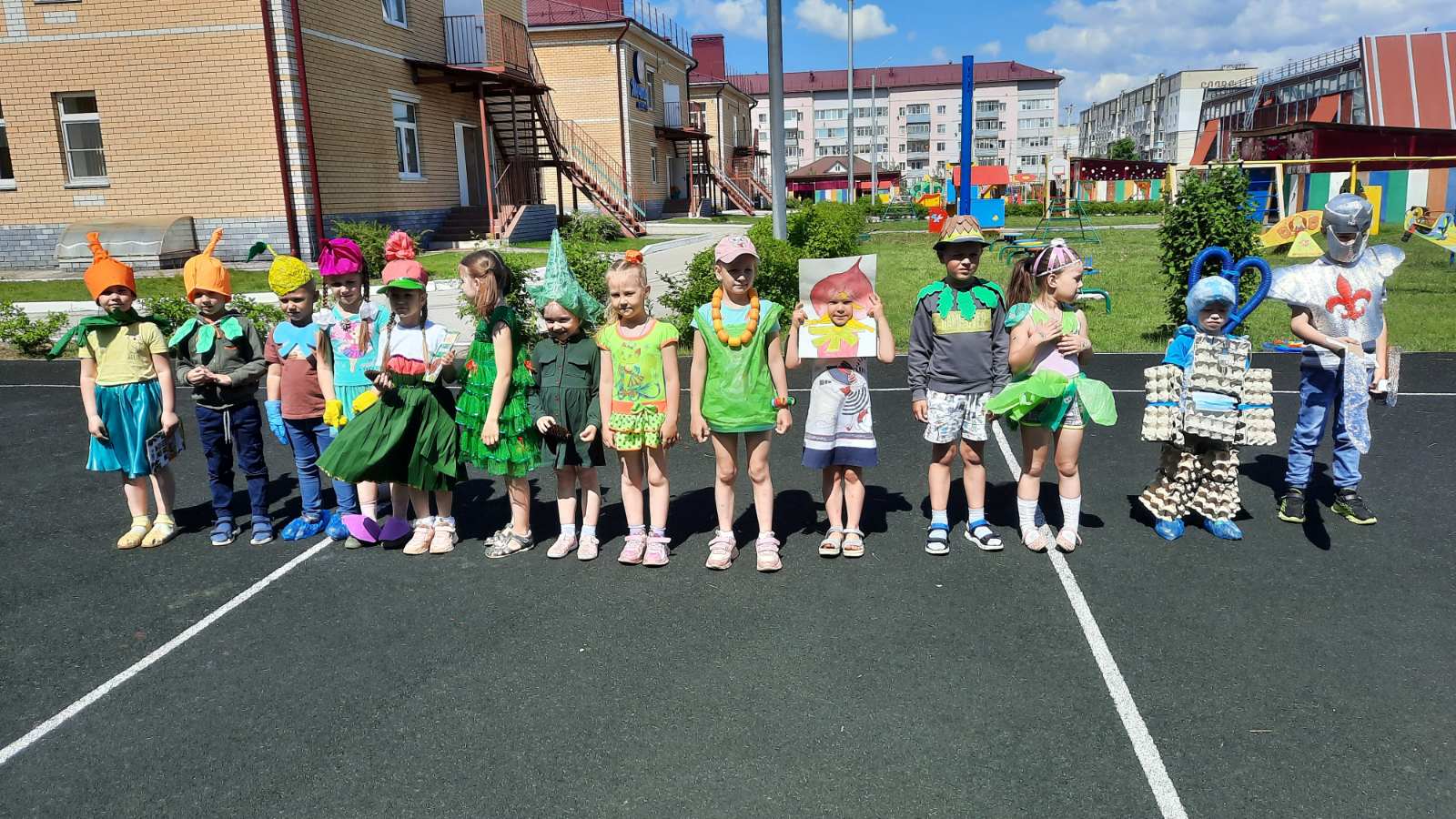 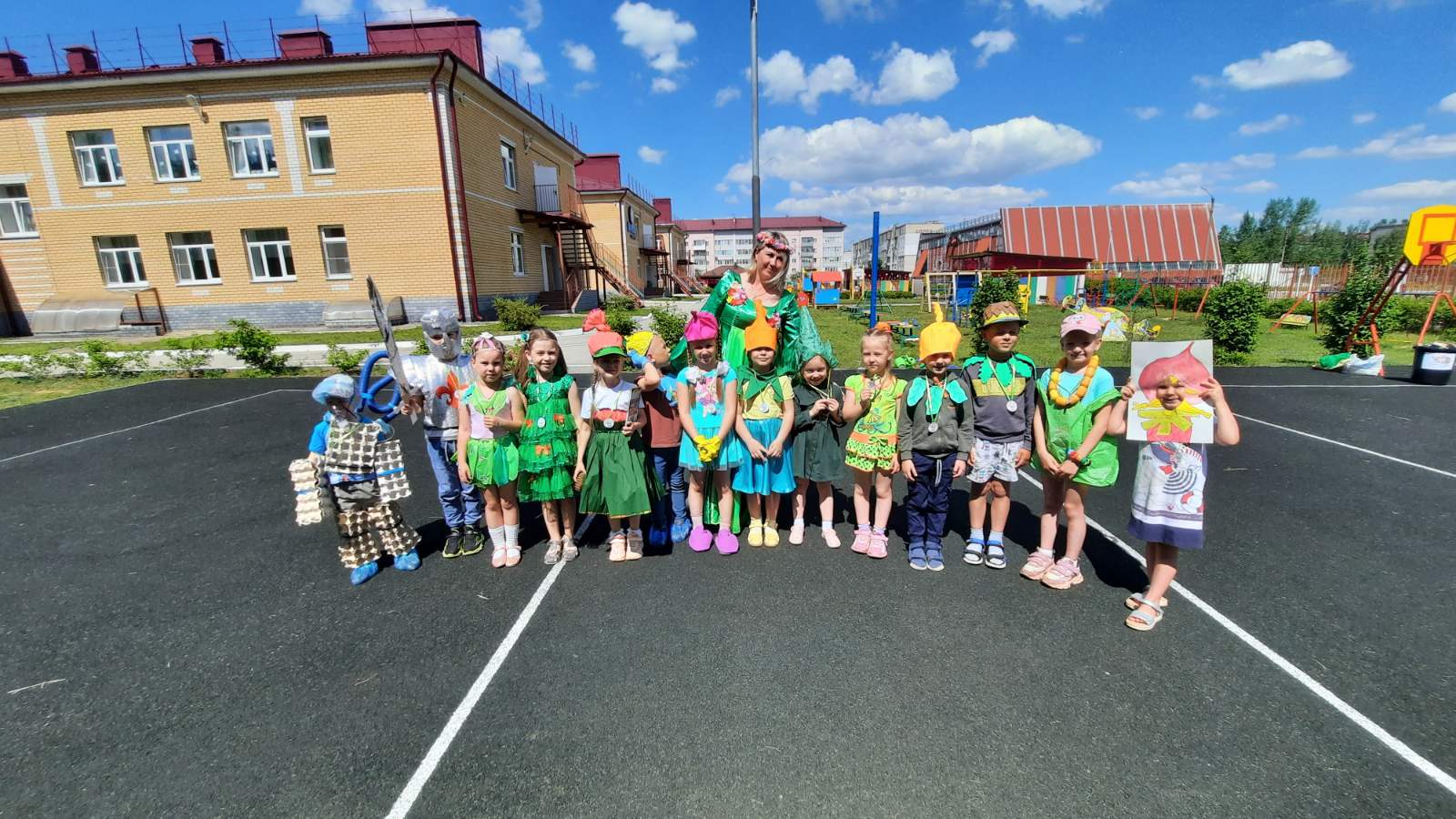 ПОДЕЛКИ «ЭКОЛЯТА»
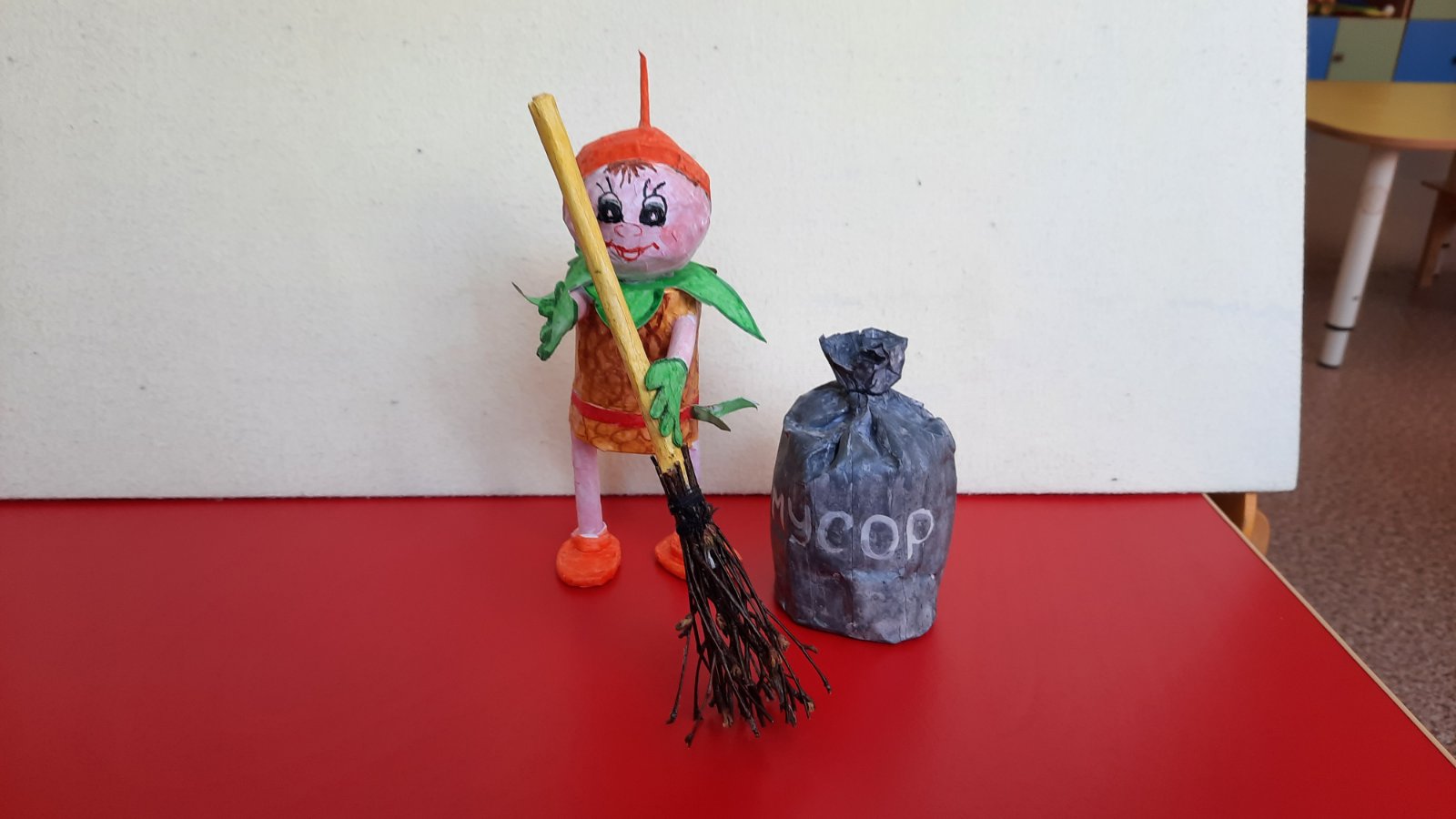 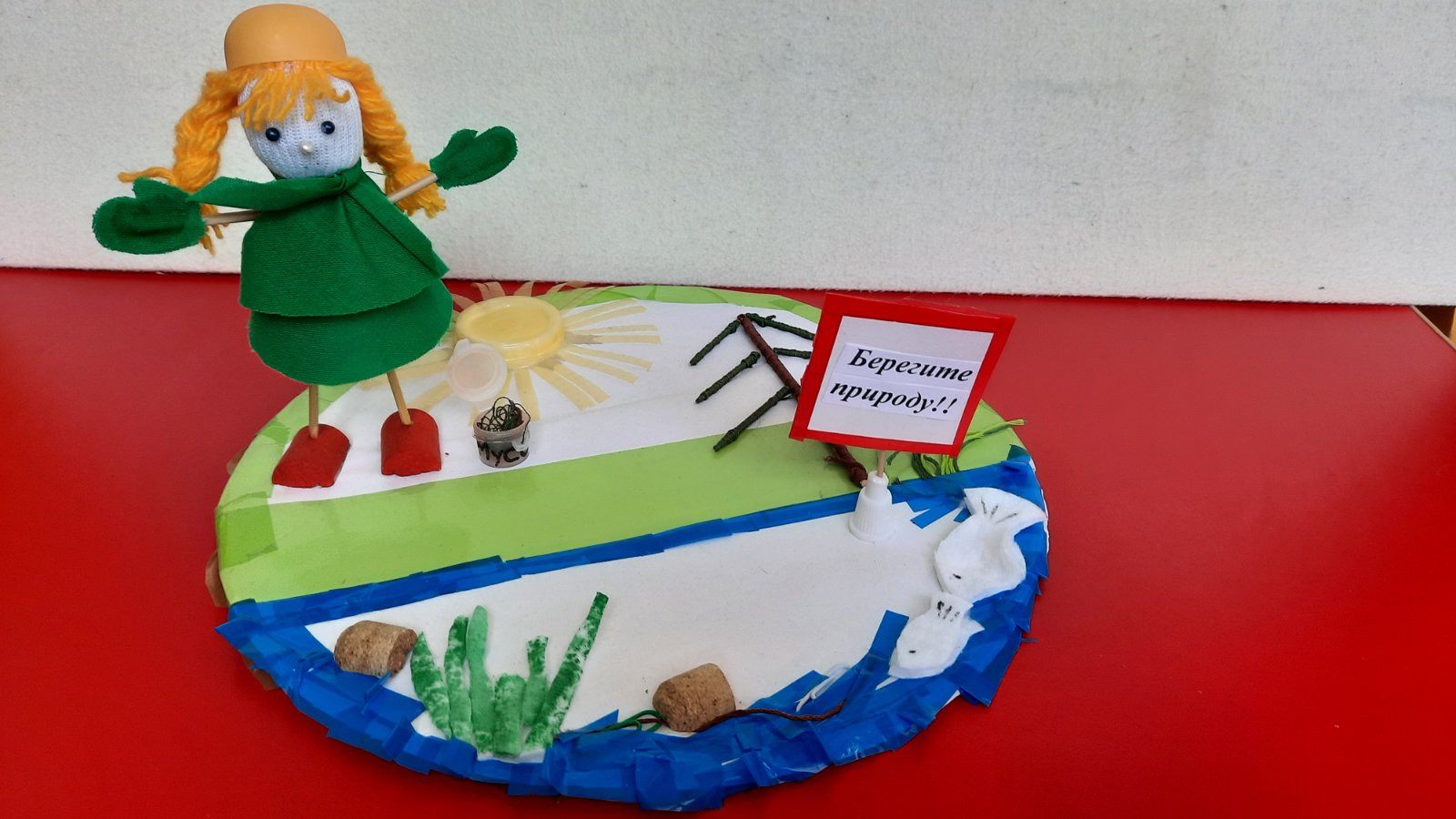 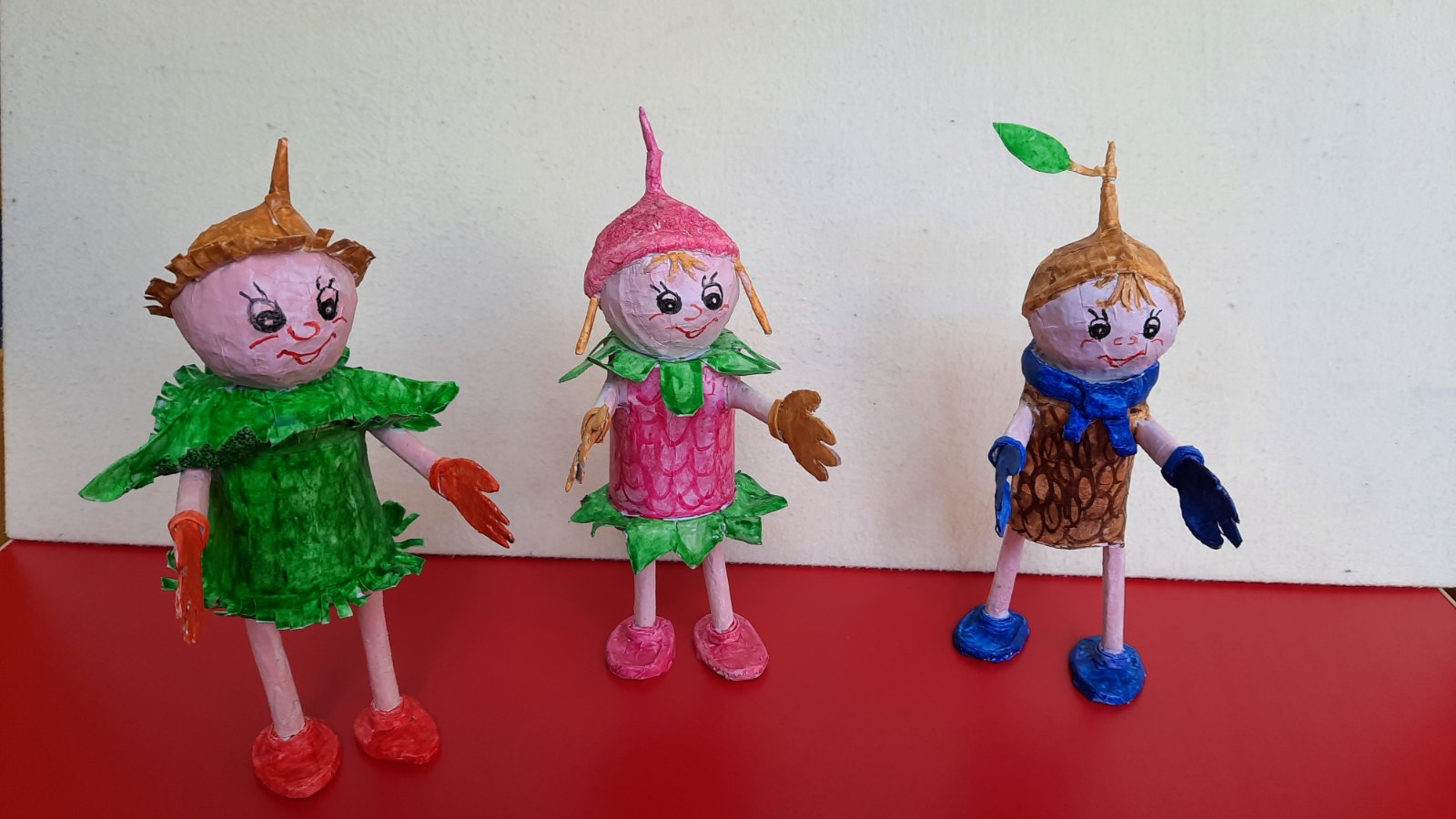 РИСУНКИ ЭКОЛЯТ
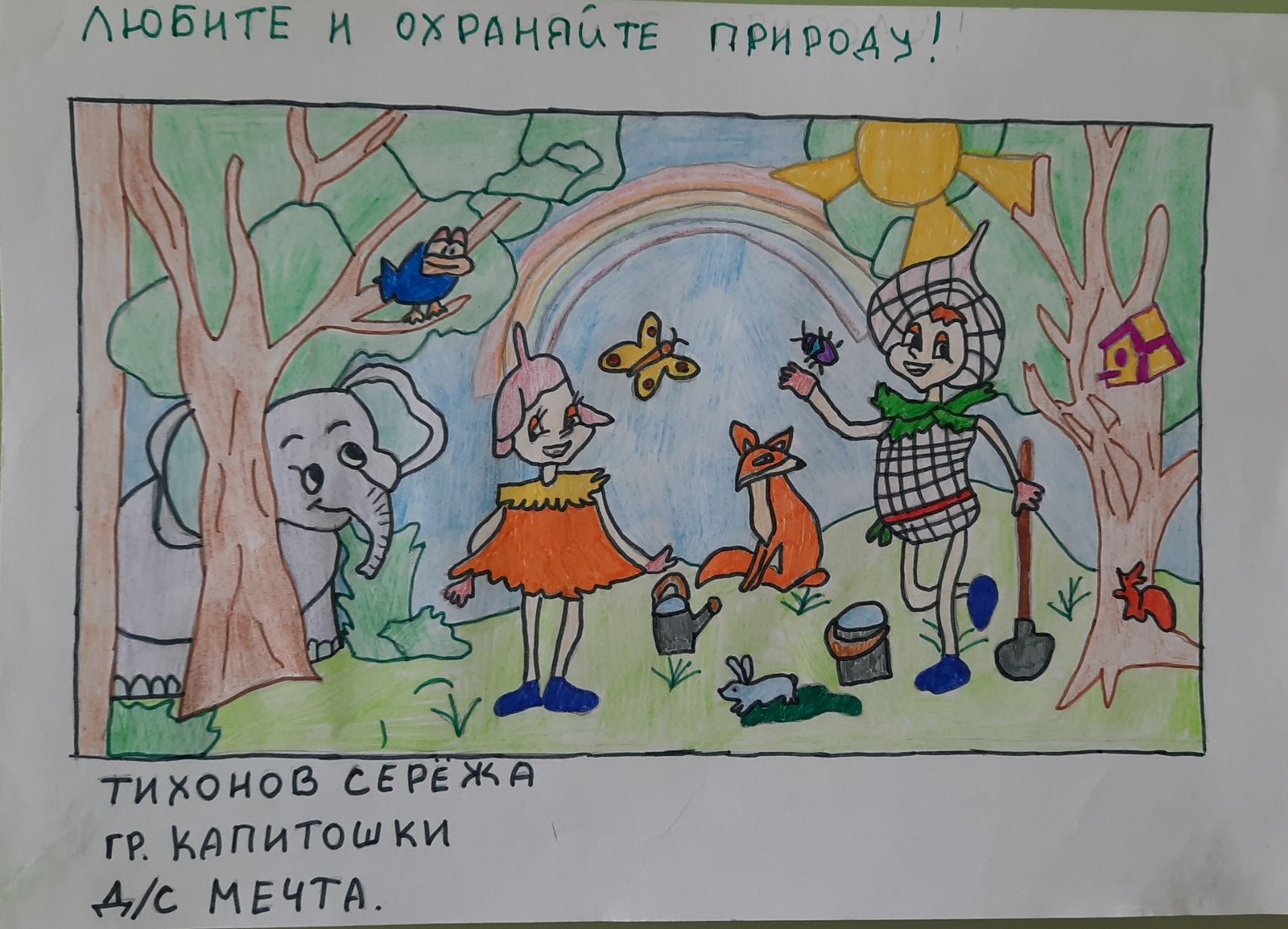 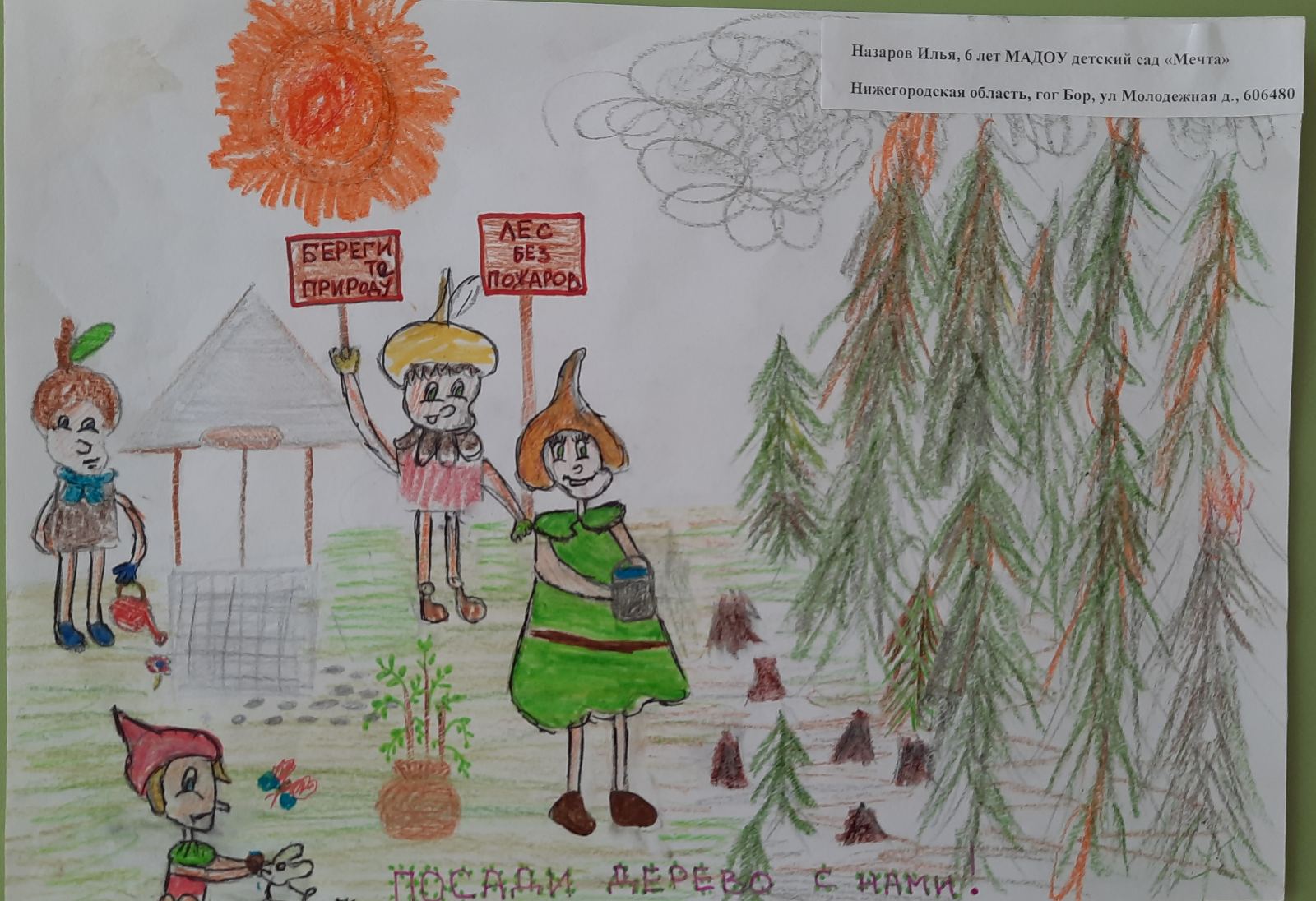 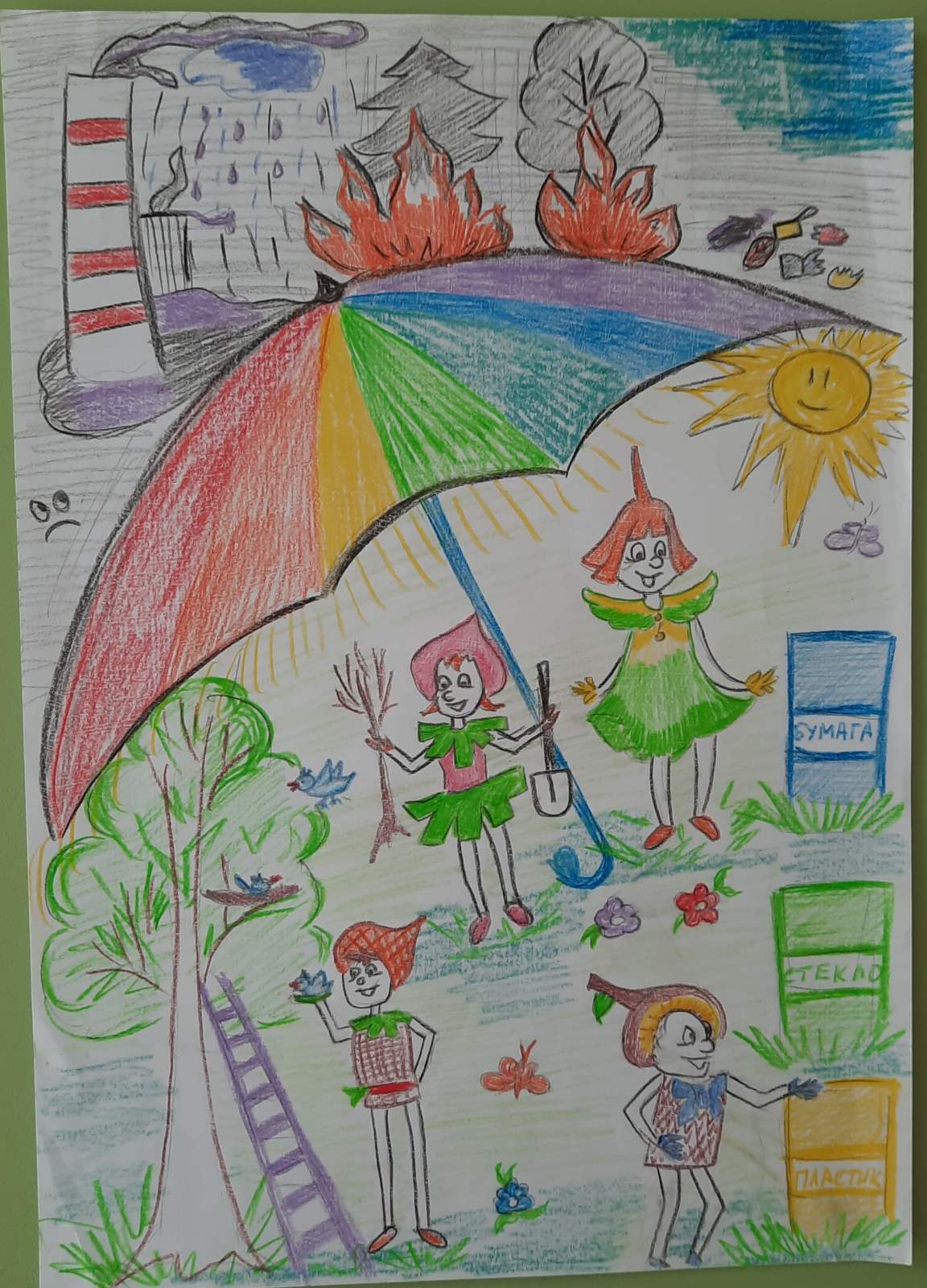 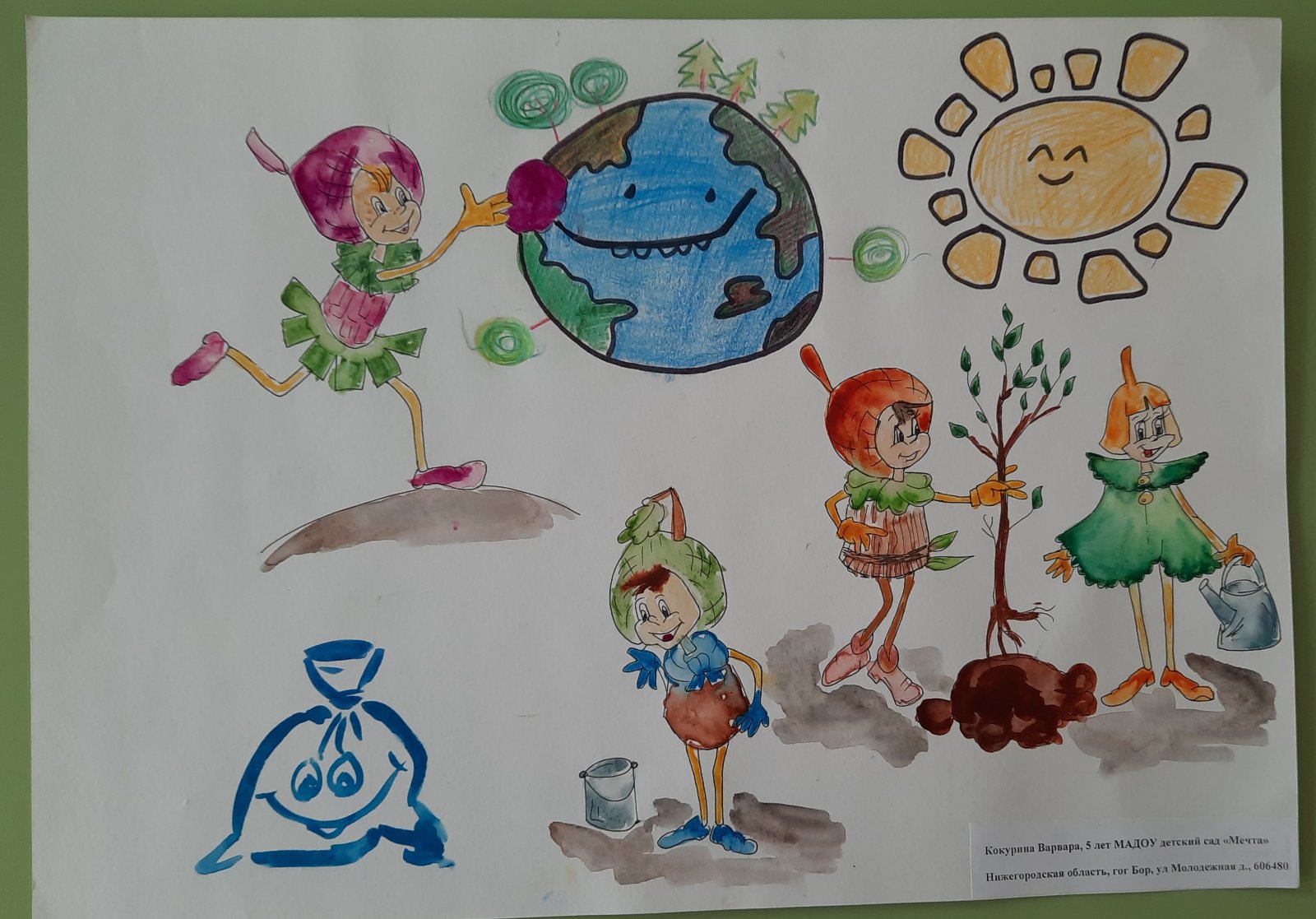 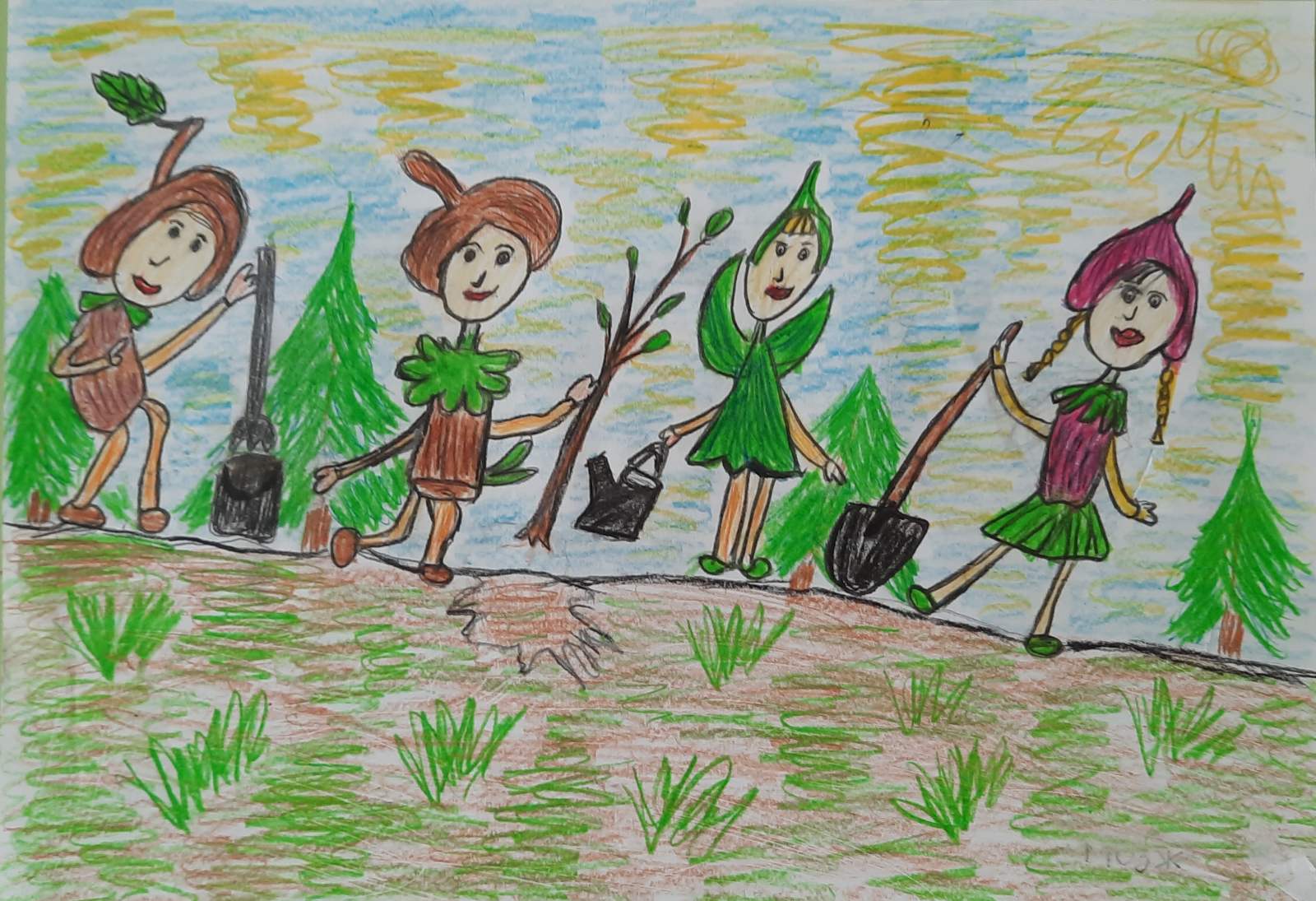 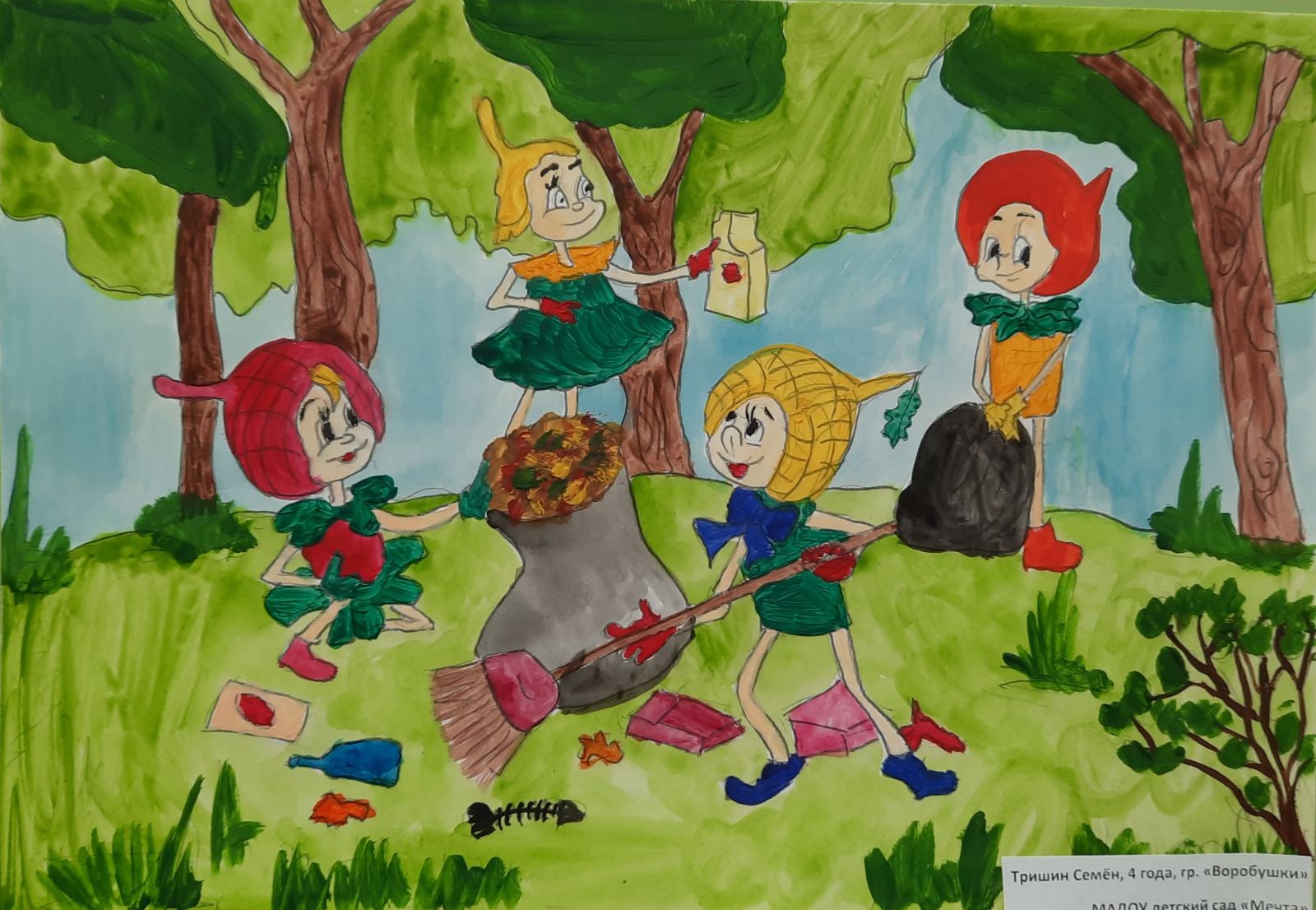 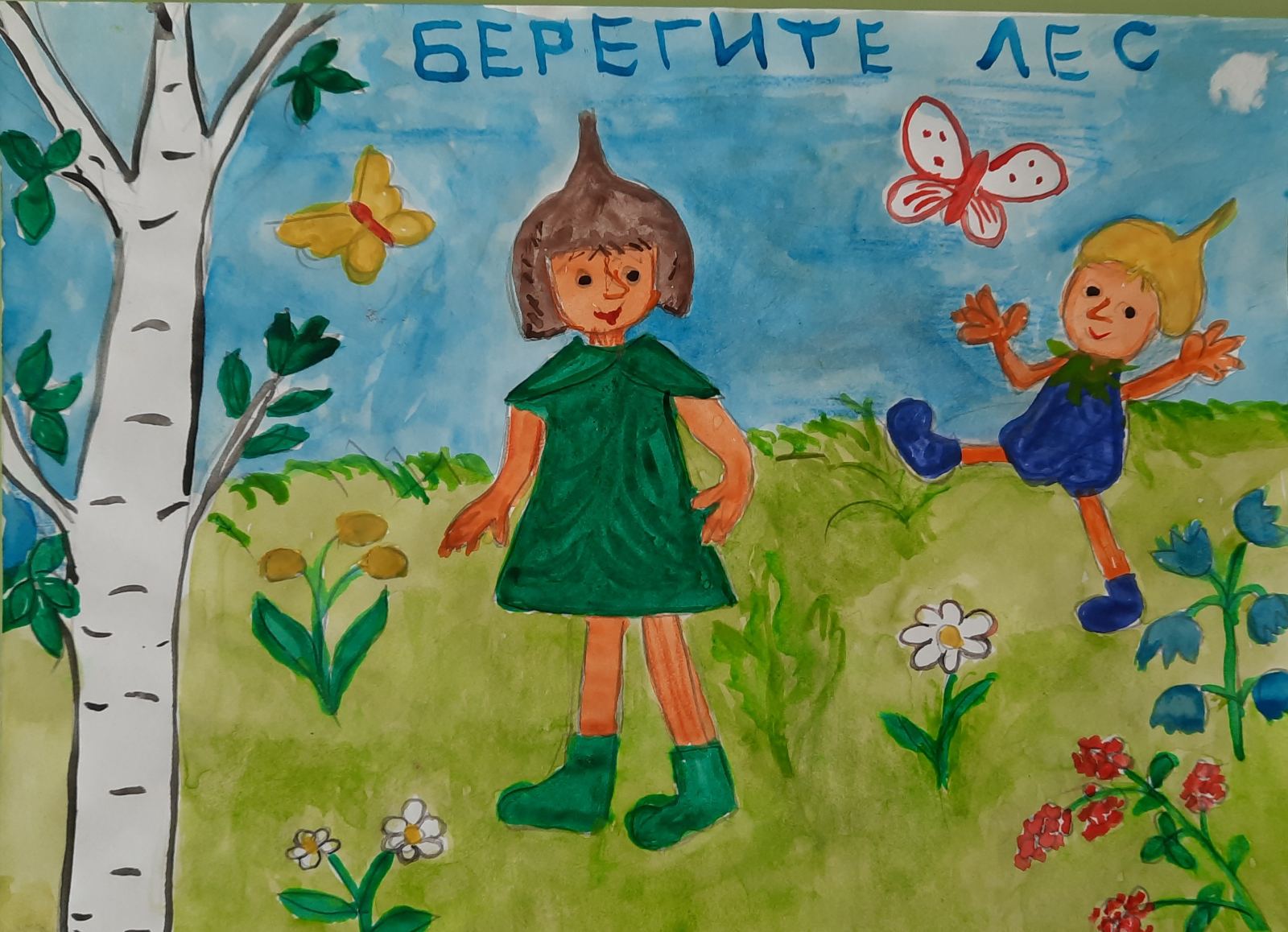 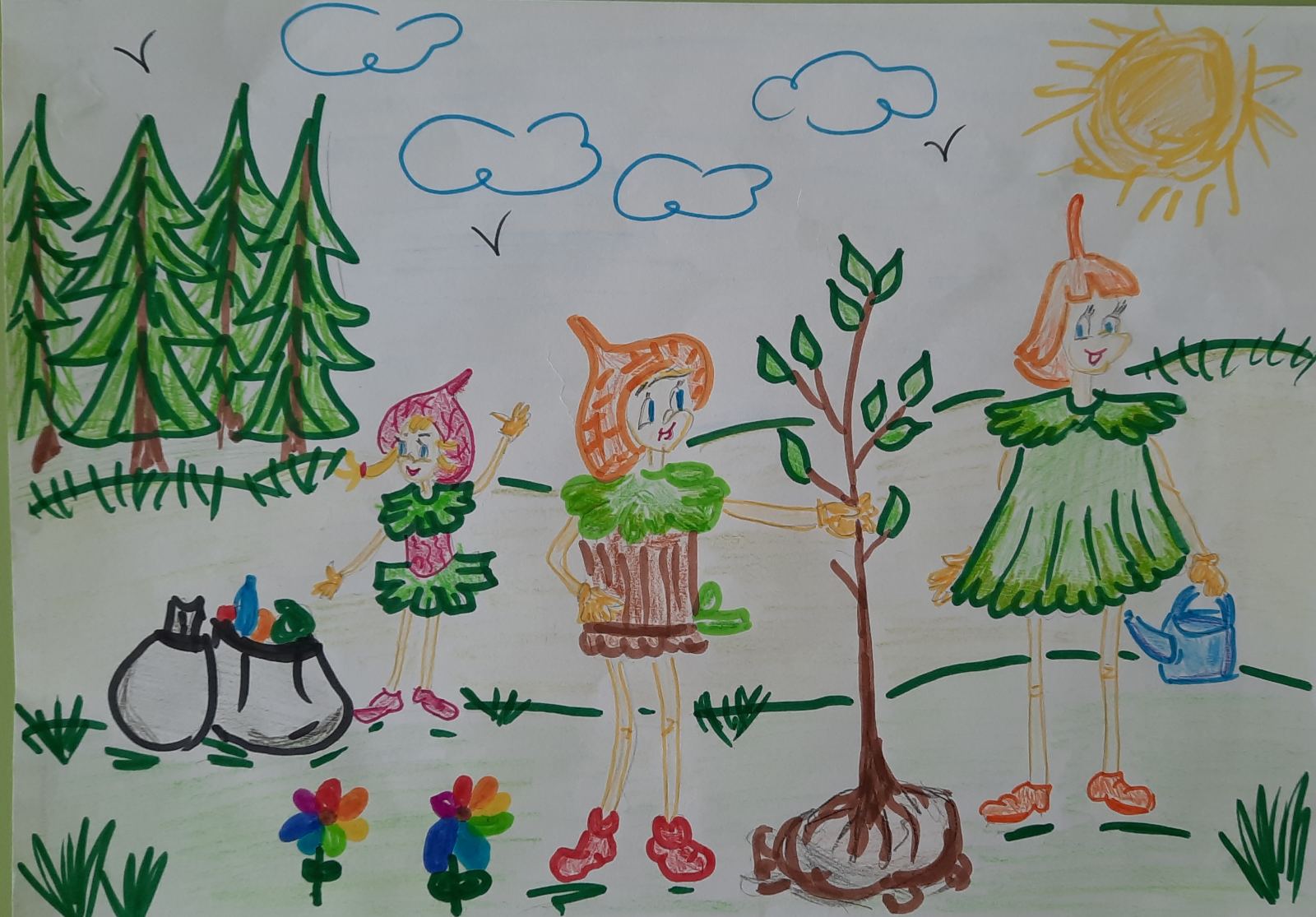 ЗАБОТИМСЯ О РАСТЕНИЯХ
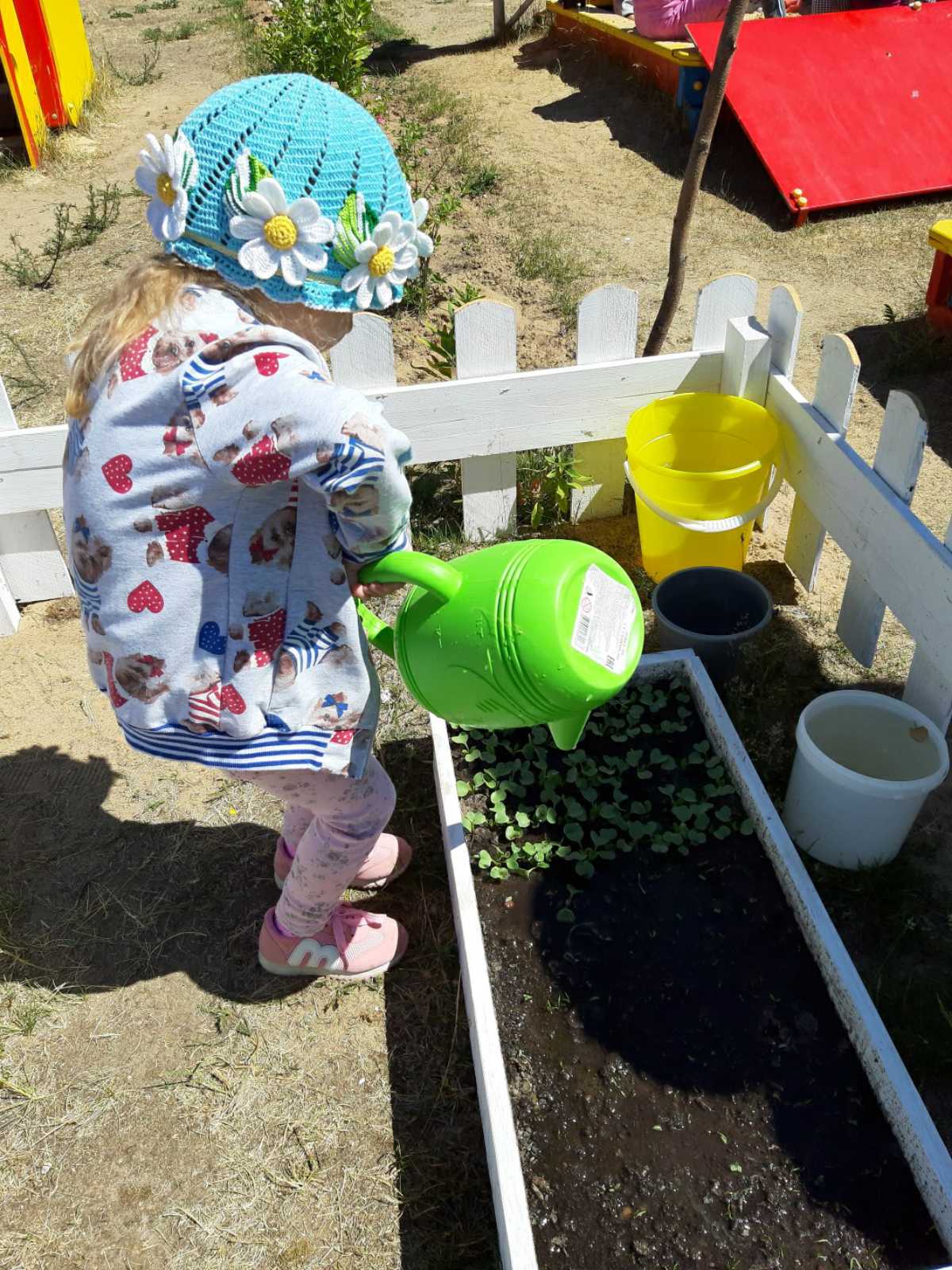 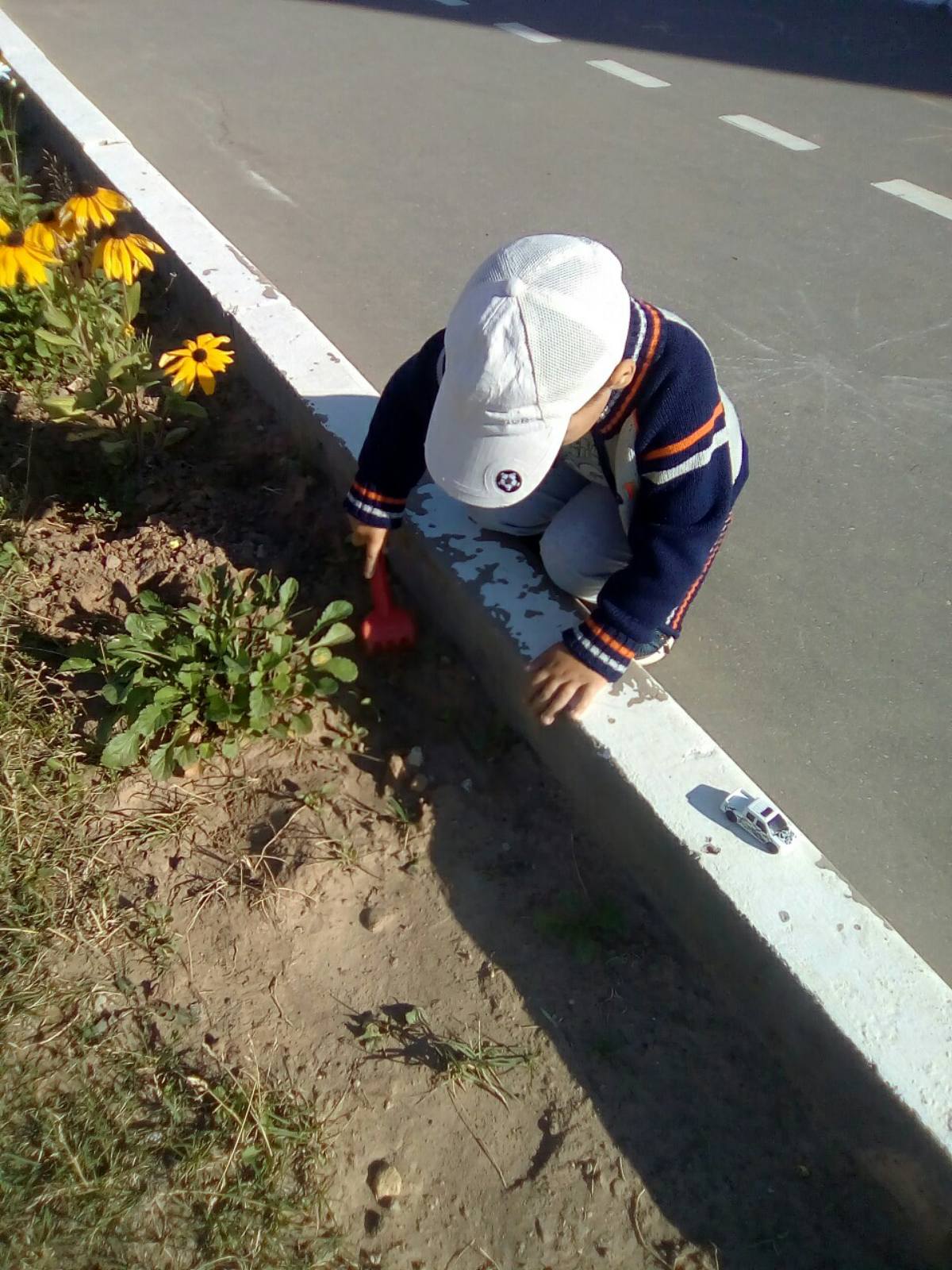 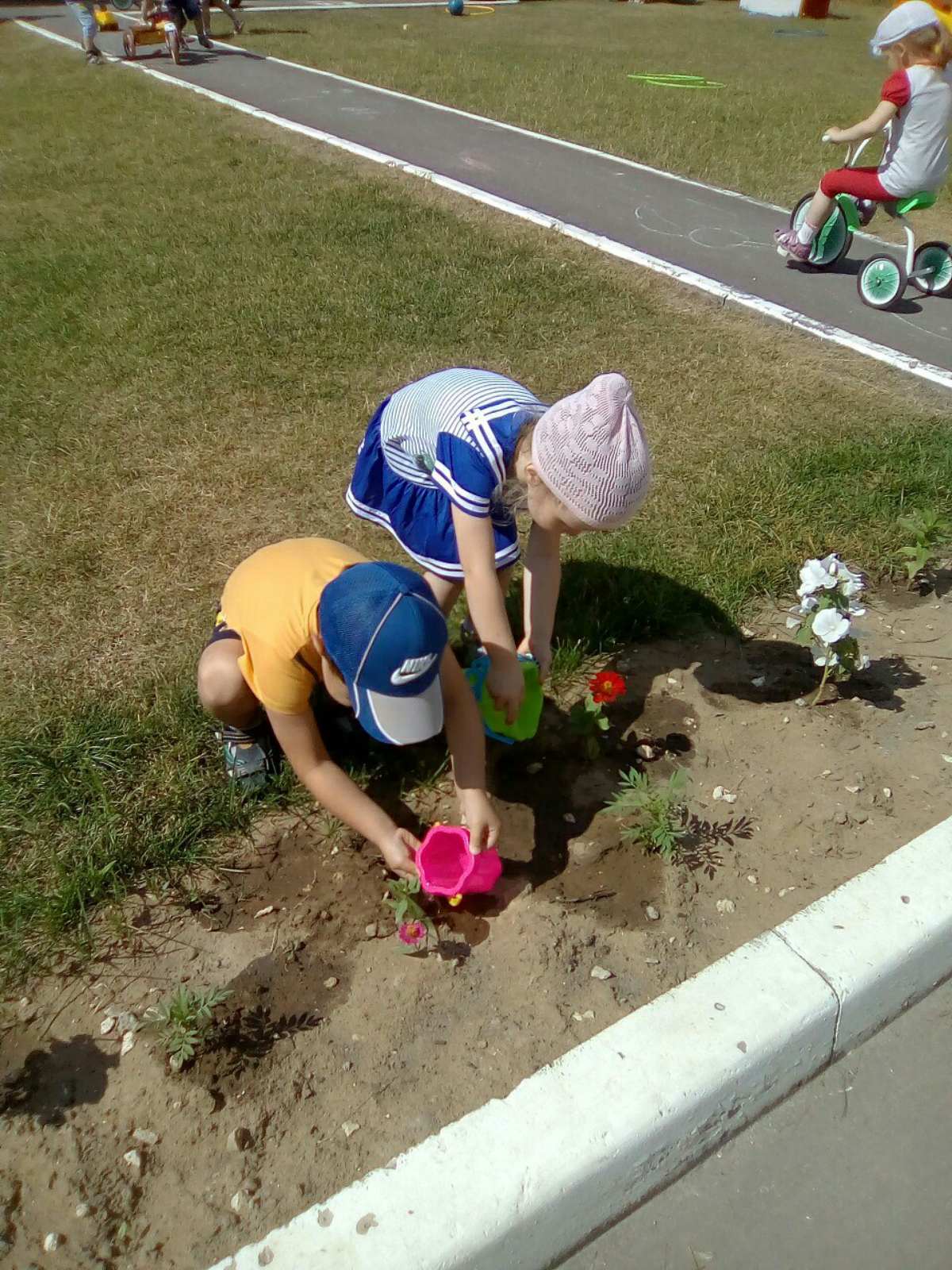 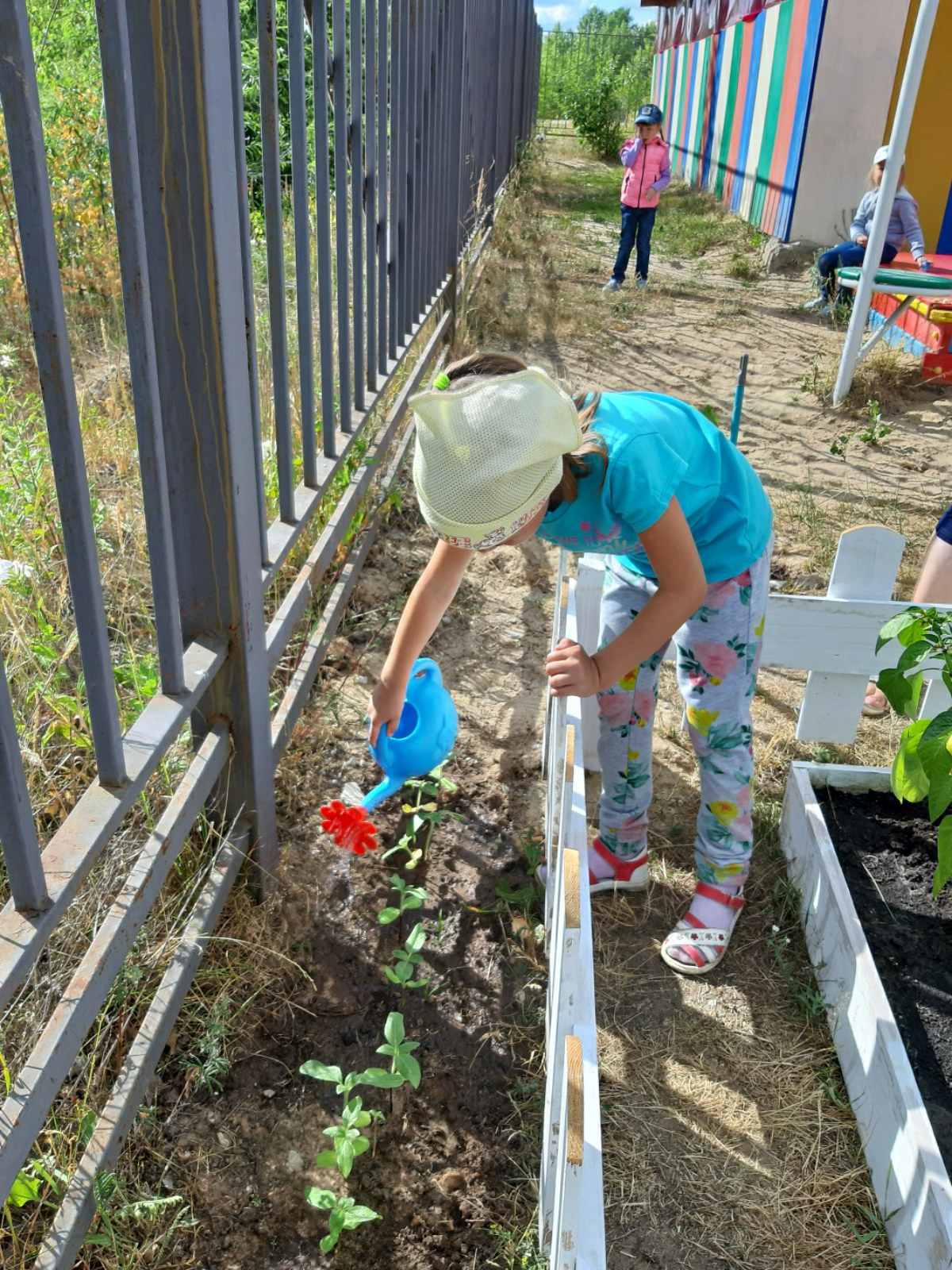 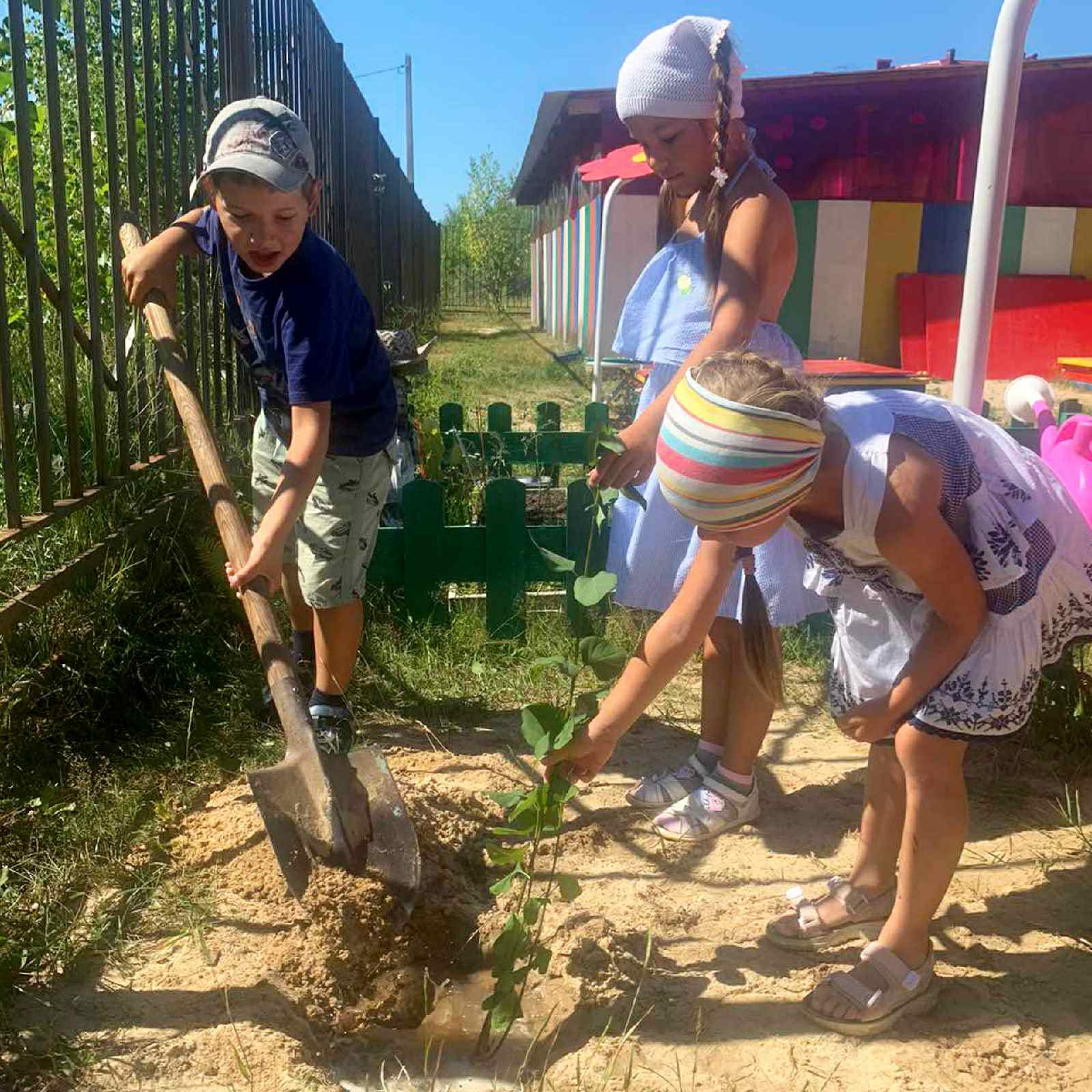 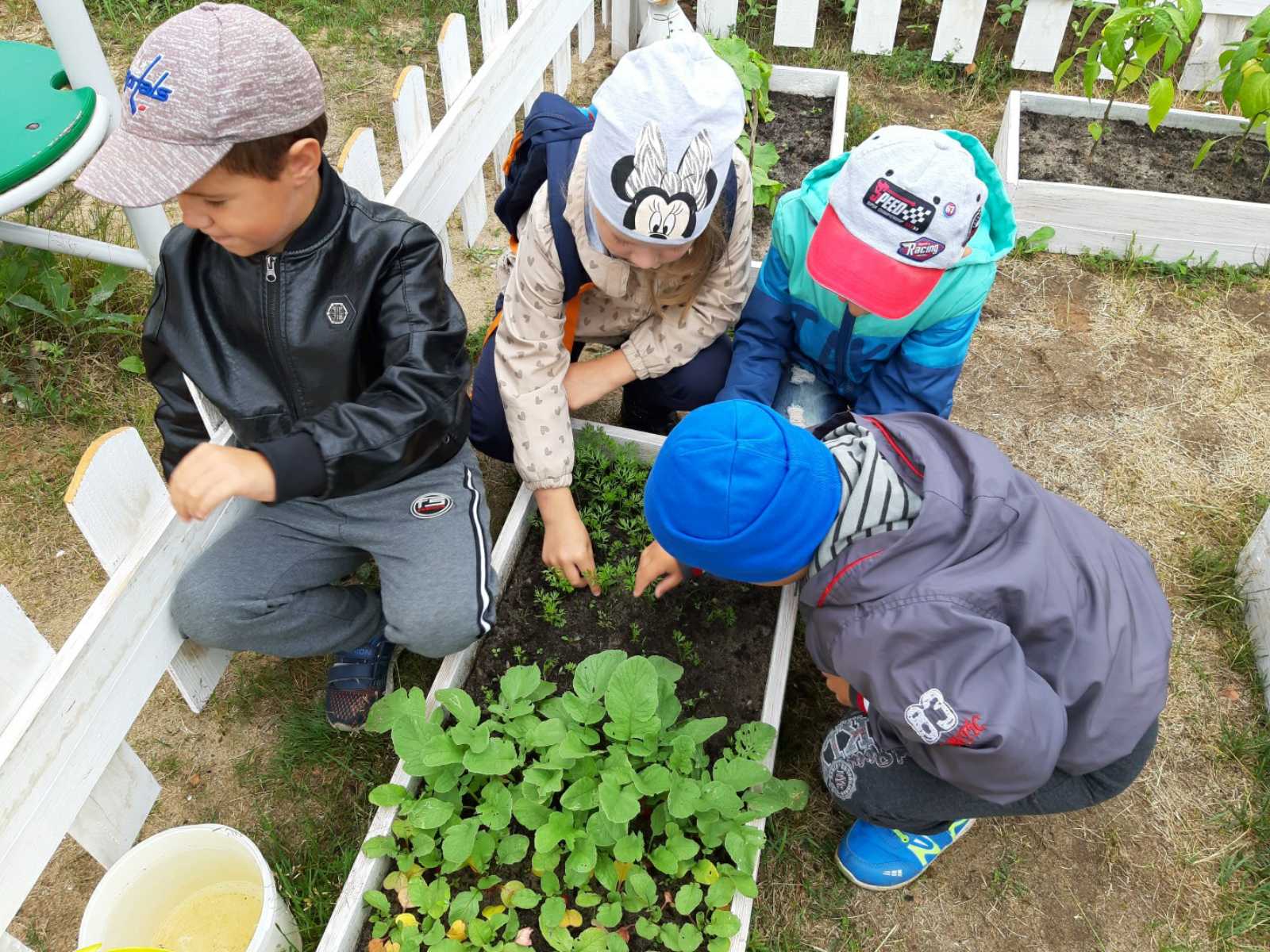 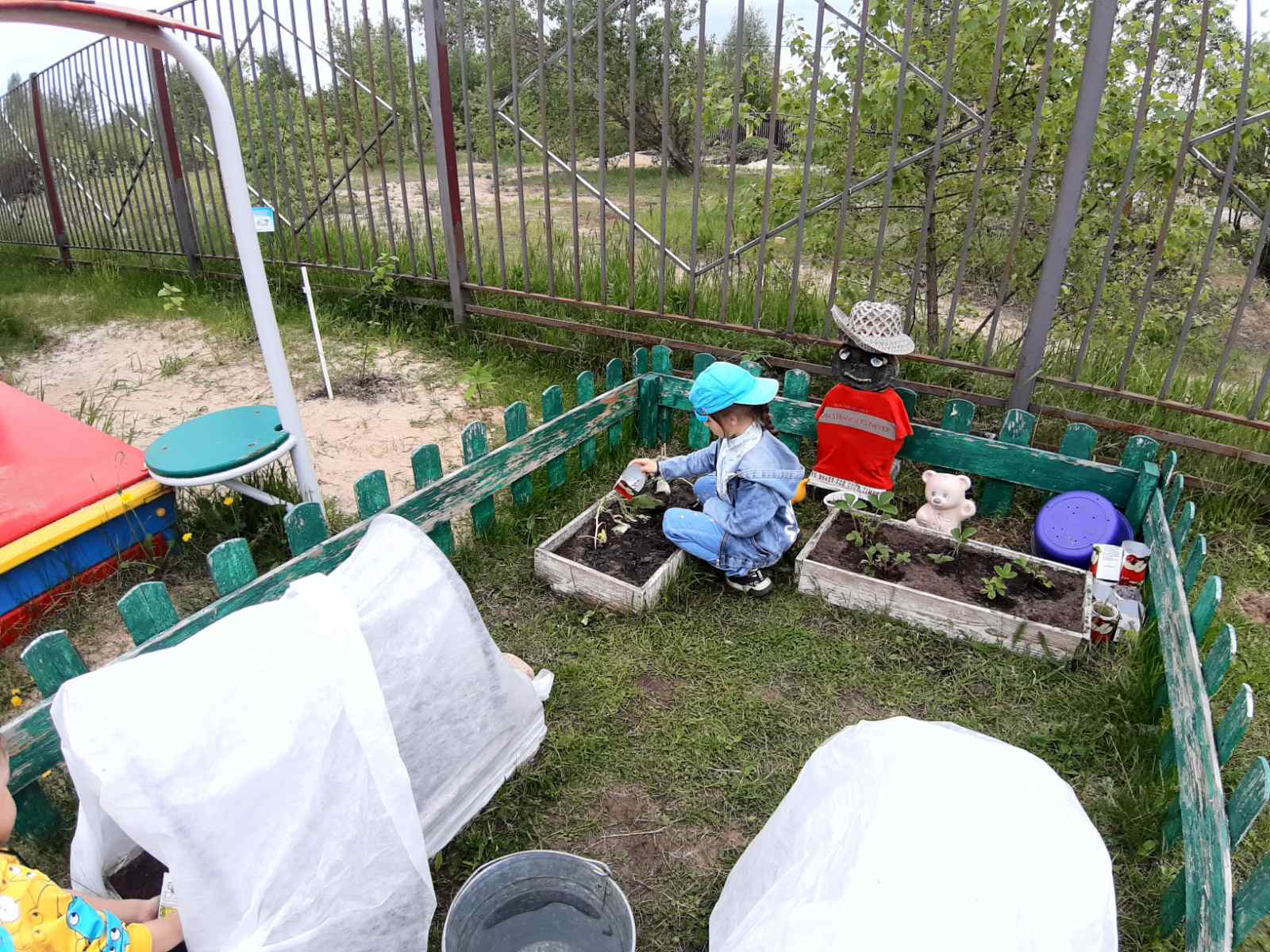